WP2: Advanced oxyfuel burner technologies
Mid-term review meeting
29 June 2021
Cynthia Kroumian, USTUTT
Objectives
Pilot-scale experiments with up to 100 % alternative fuels, (e.g. SRF), in an optimized oxyfuel kiln burner to show 1st generation oxyfuel with high oxygen enrichment to bring the technology to TRL 6
Pilot-scale developing and testing of an advanced burner to evaluate the innovative 2nd generation oxyfuel combustion technology with up to 100 % O2 combustion and without flue gas recycle while maintaining relevant process  parameters to promote this technology to TRL 6
Adaptation and validation of CFD combustion models for high shares of alternative fuel combustion in an O2 enriched environment, while maintaining clinker production parameters
Work Package 2
WP2 Team
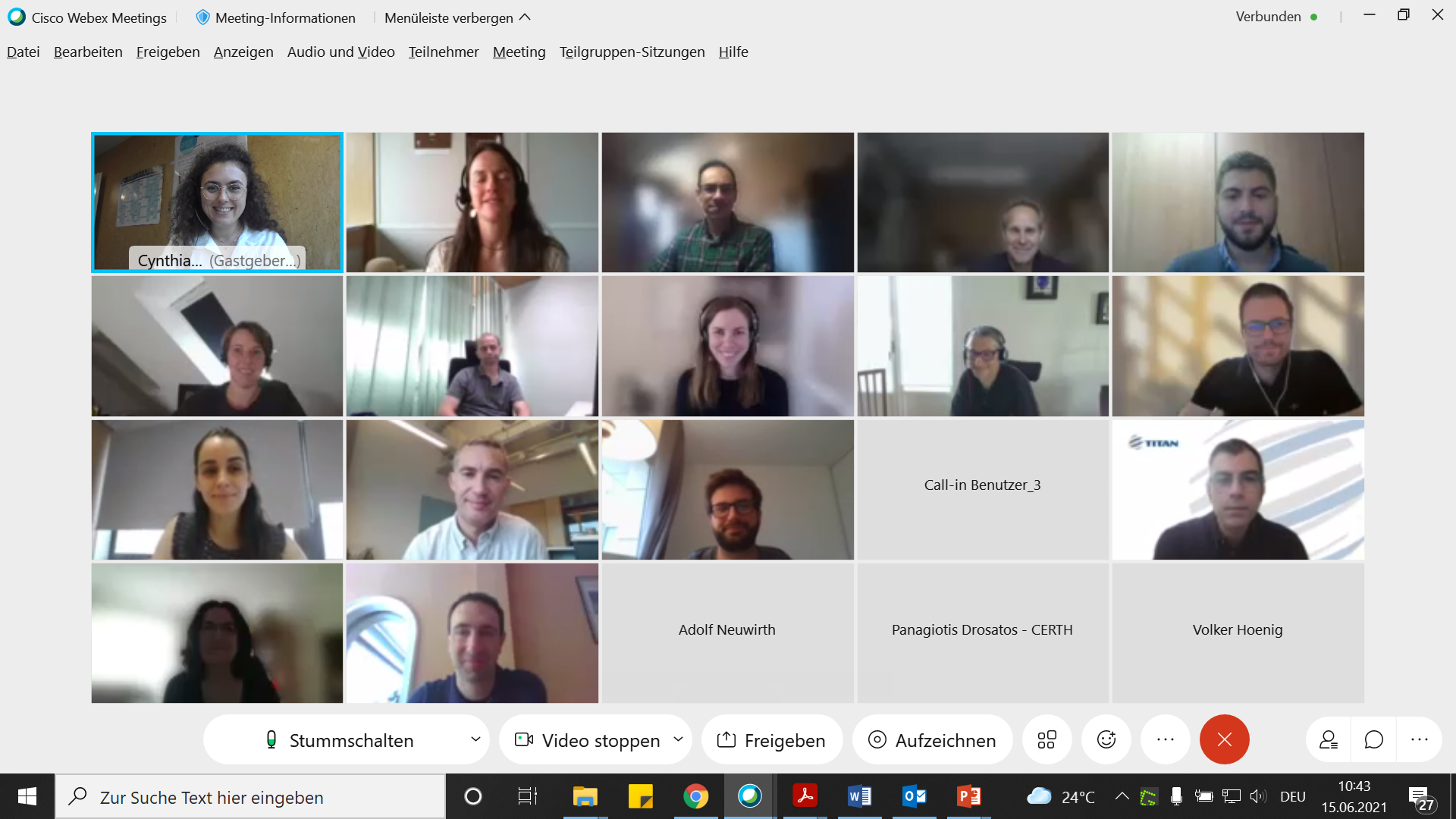 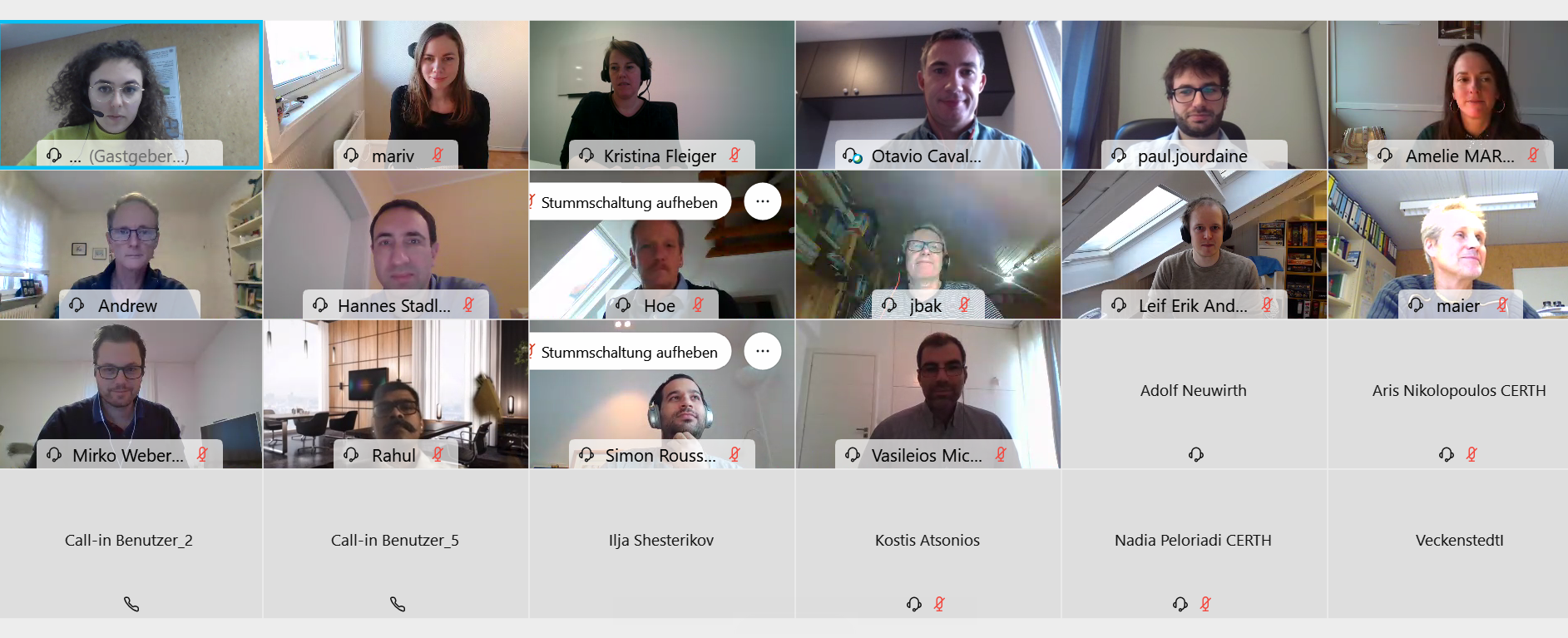 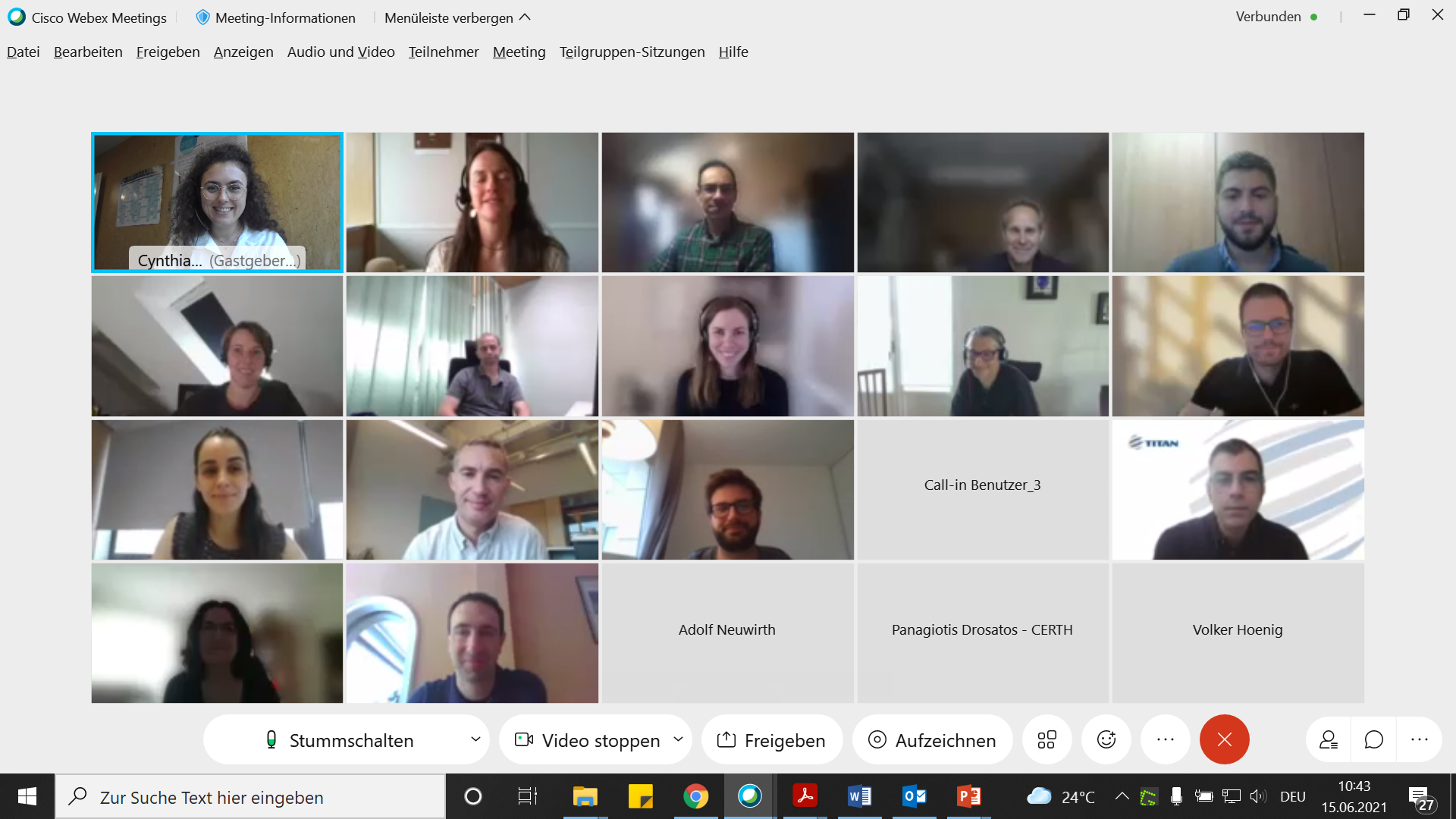 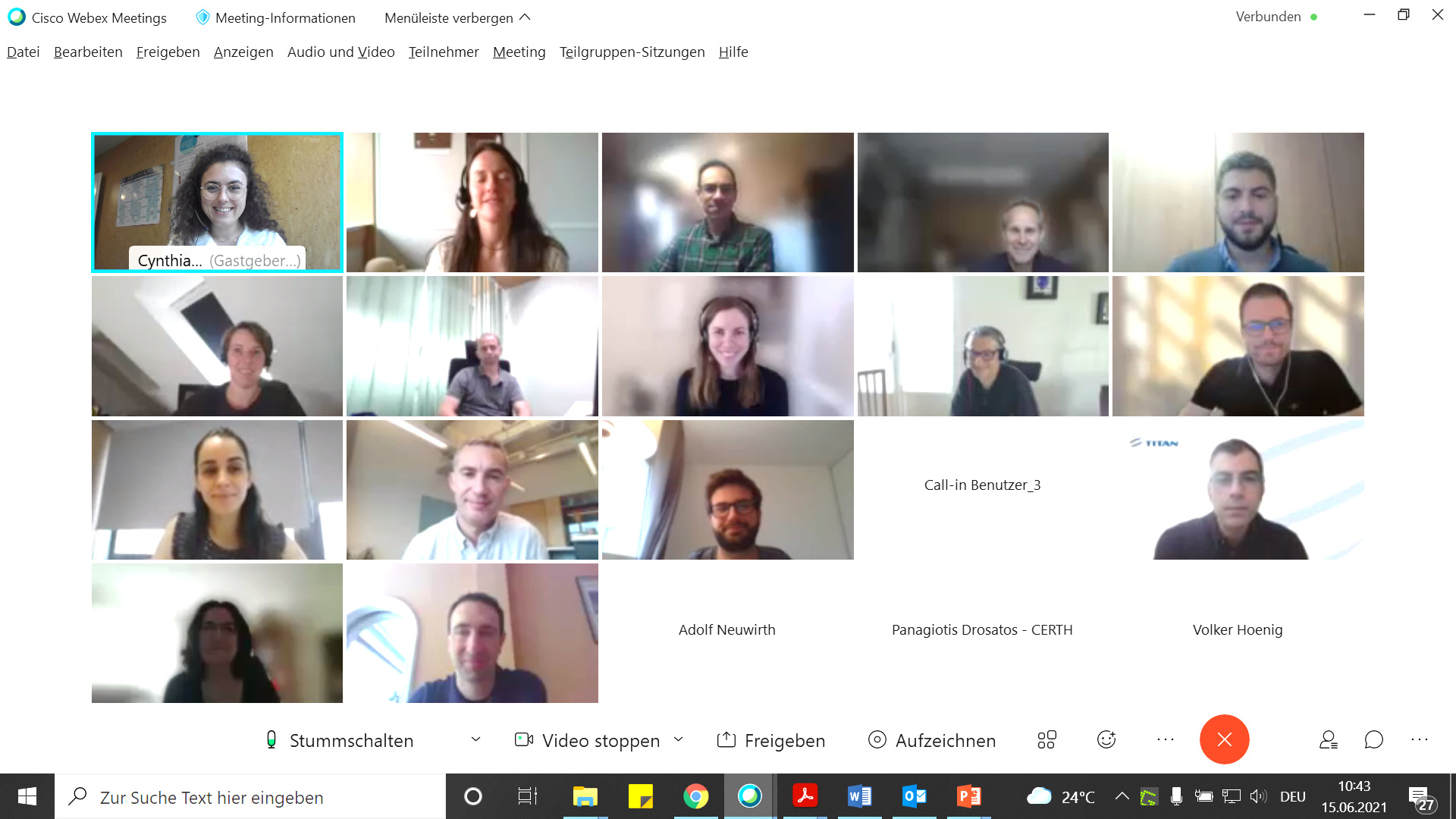 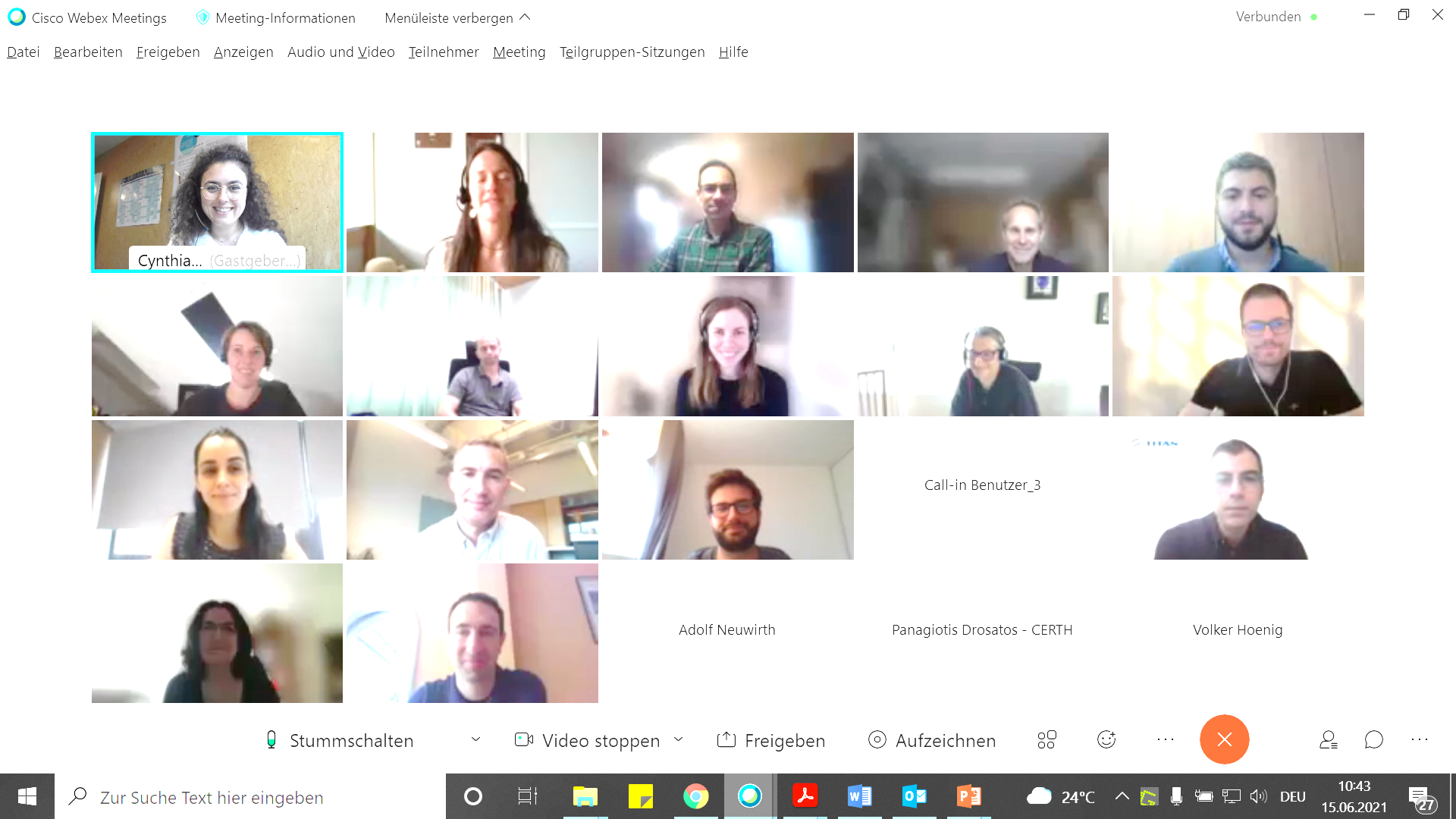 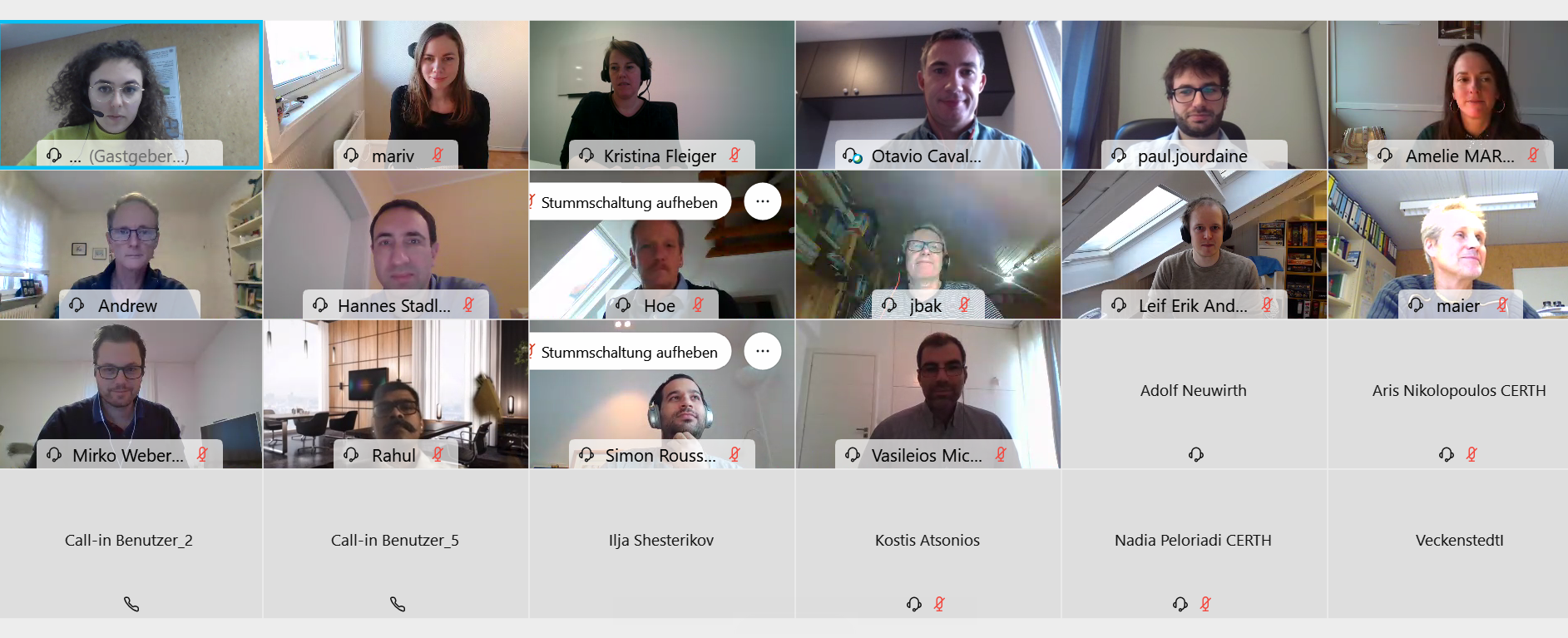 Cynthia Kroumian (USTUTT)
Andrew Burns (HC)
Vasileios Michalis (TITAN)
Mirko Weber (LH)
Joerg Maier (USTUTT)
Ines Veckenstedt (TKIS)
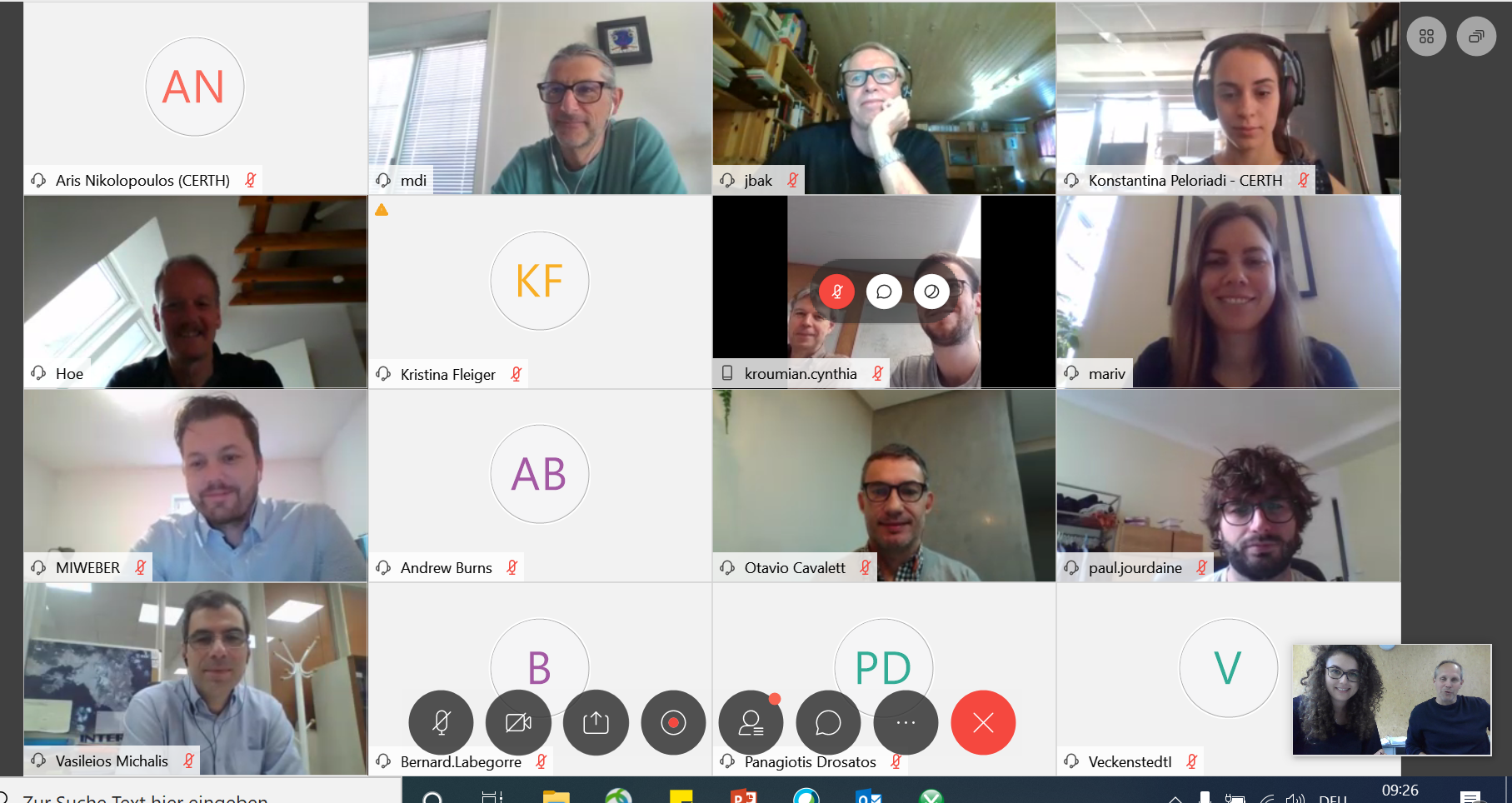 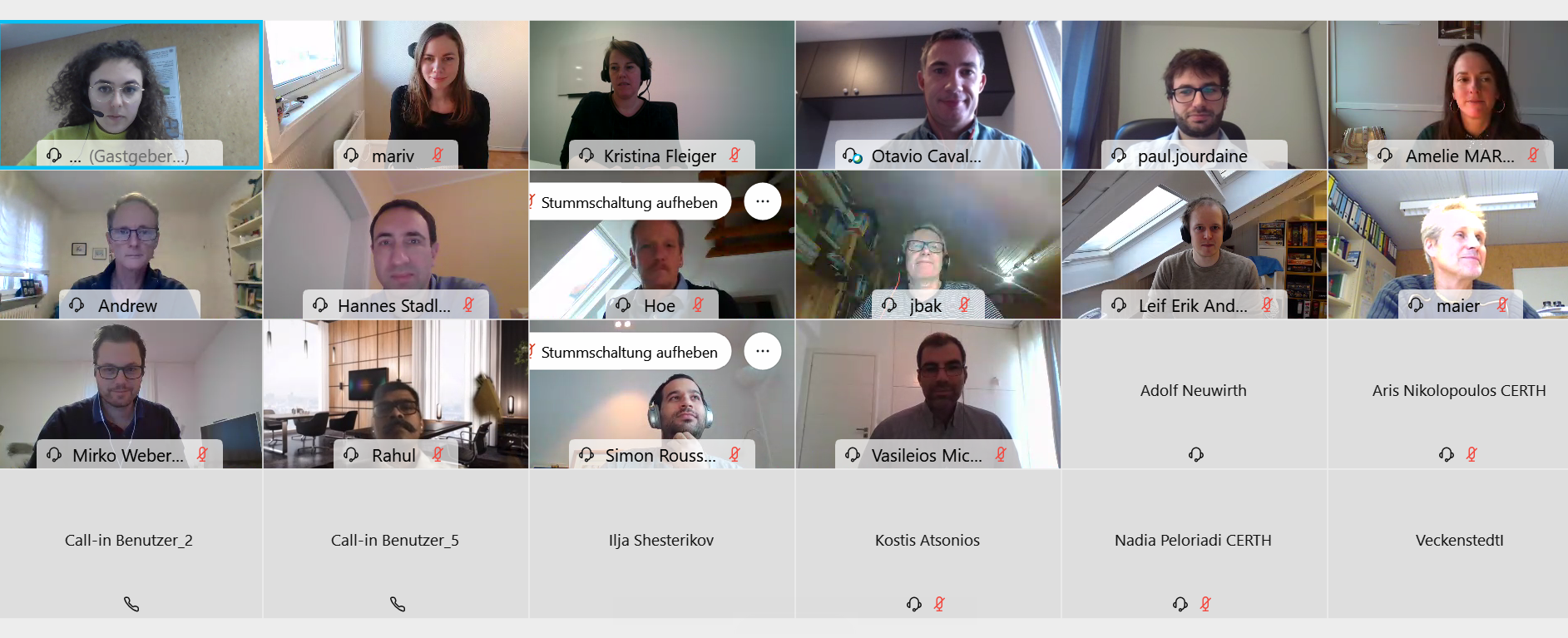 (AL)
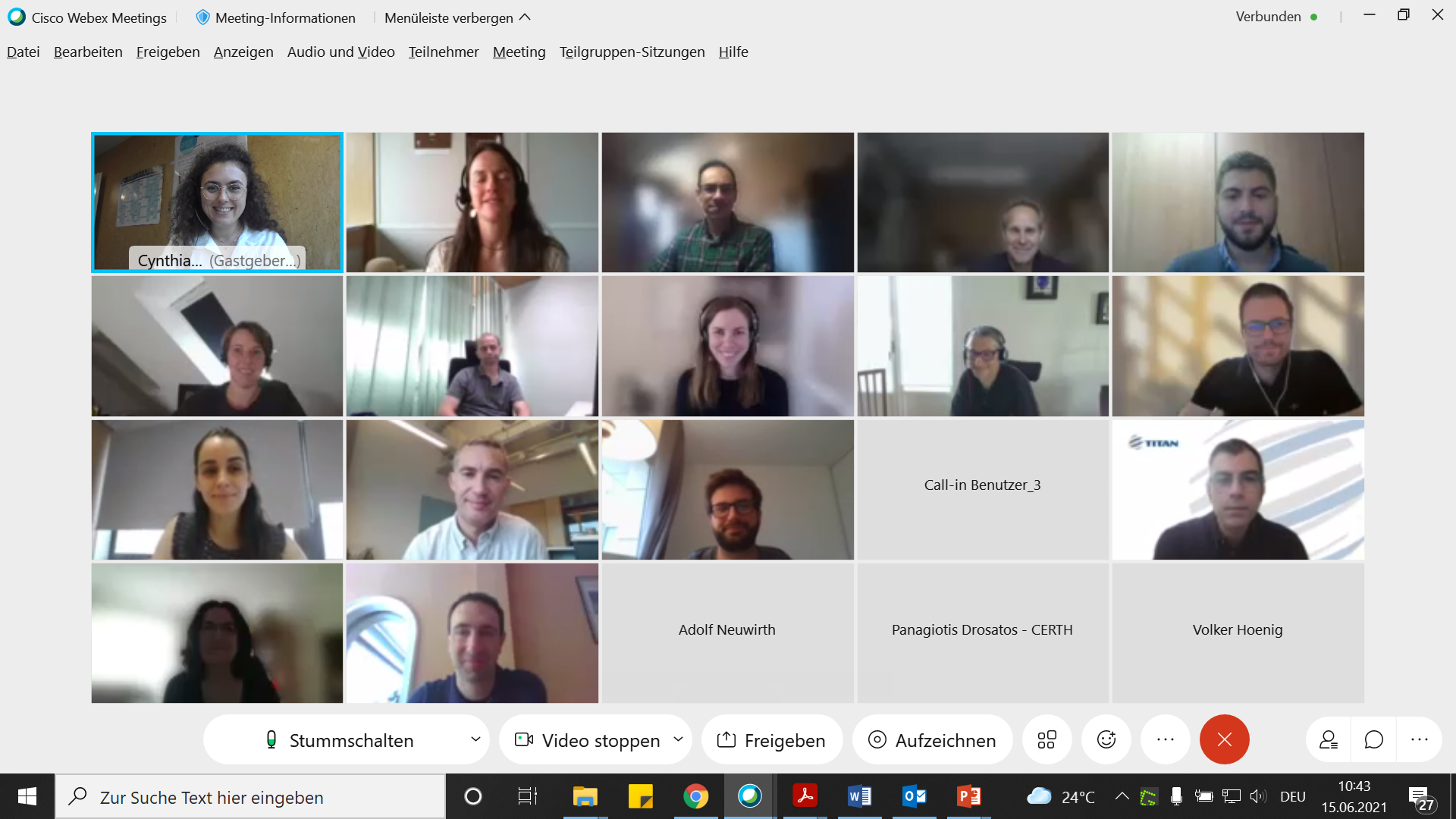 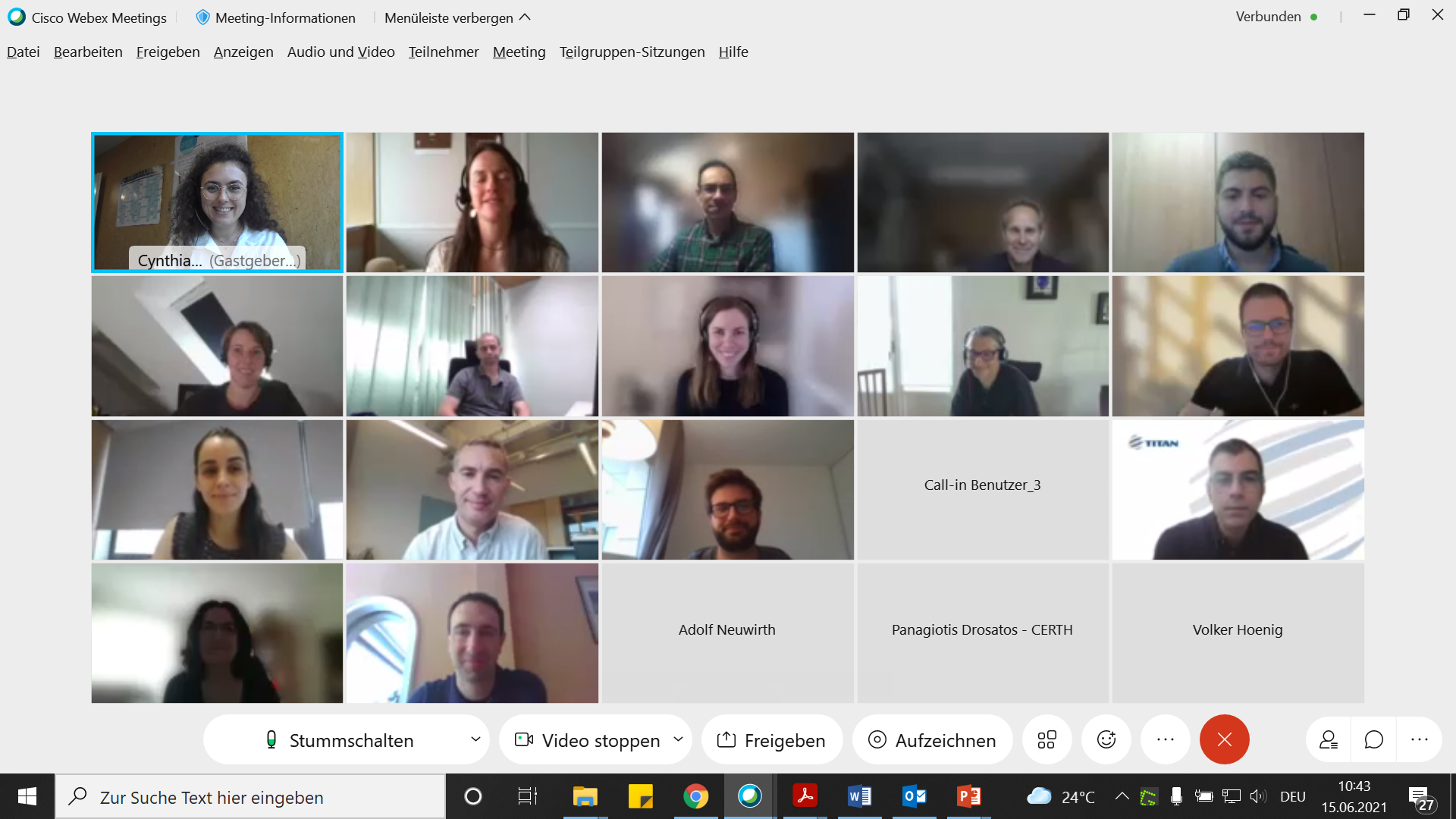 + Ilia Shesterikov (USTUTT)
Adolf Neuwirth (USTUTT)
Panagiotis Drosatos (CERTH)
Mari Voldsund (SINTEF)
Mario Ditaranto (SINTEF)
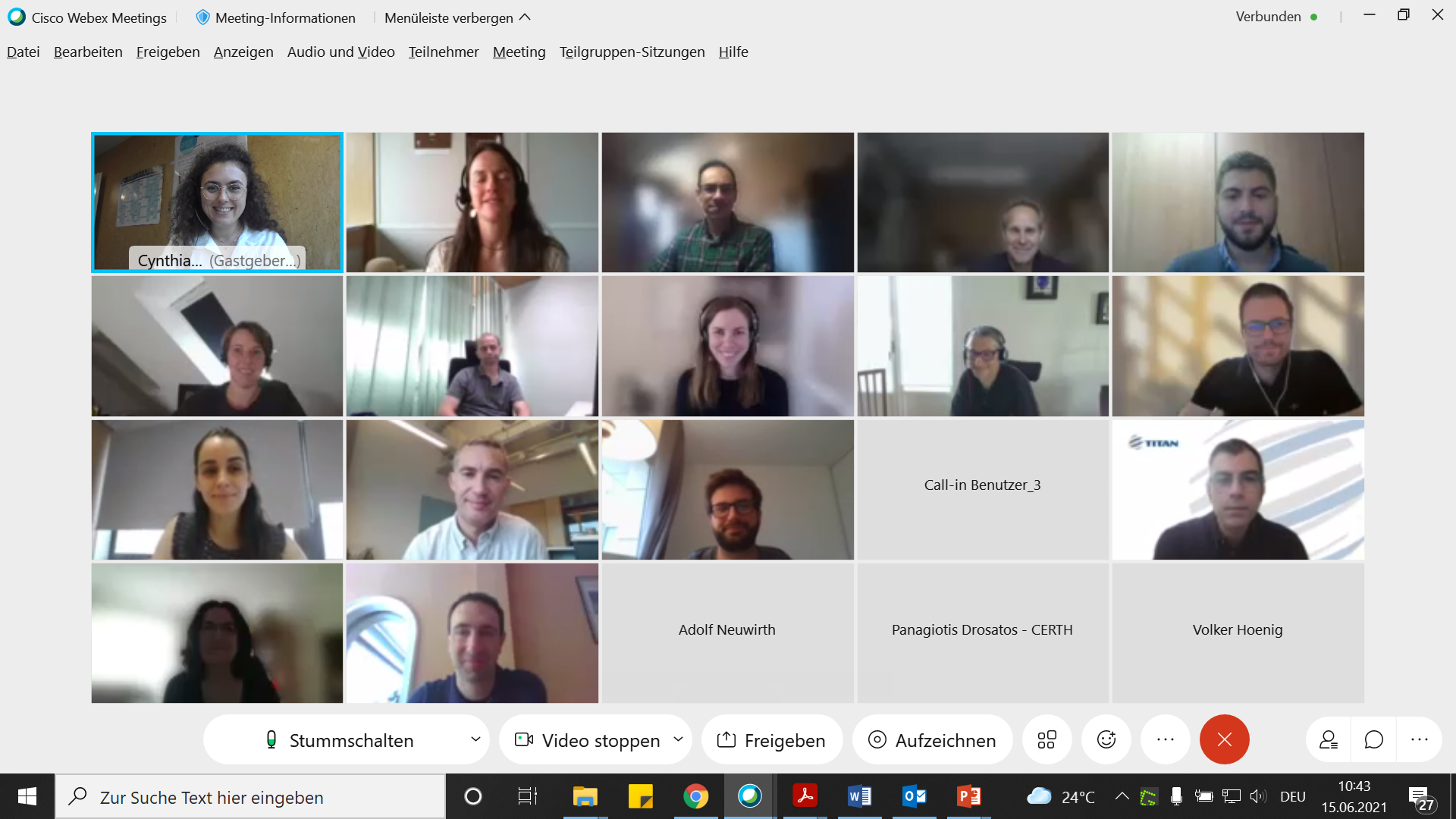 Dimitrios Fakis (CERTH)
Work Package 2
Highlights
Pilot-scale experiments in the 500 kW facility at USTUTT with 100 % SRF and different combustion gas compositions 
CERTH has developed the geometric model and numerical mesh for the 1st generation scenario
SINTEF has:
CFD model set up (grid, oxy adapted kinetic and radiation, turbulence models, etc.) of the USTUTT pilot facility ready (except 2nd generation burner which design is not finalized yet).
A model for the clinker chemistry, heat and mass transfer inside the CFD model of the full scale cement rotary kiln has been developed and tested.
Work Package 2
Highlights
Task 2.1
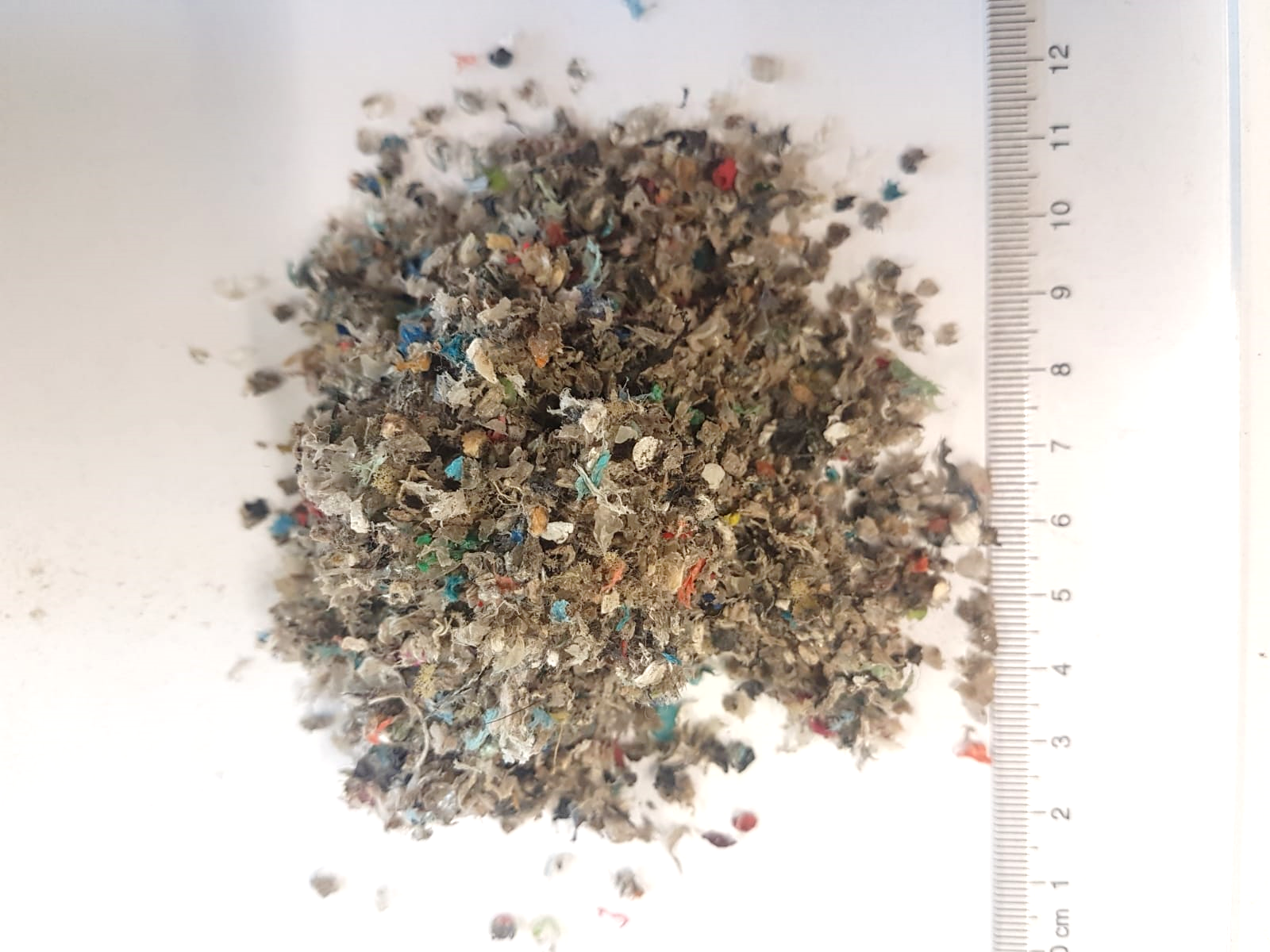 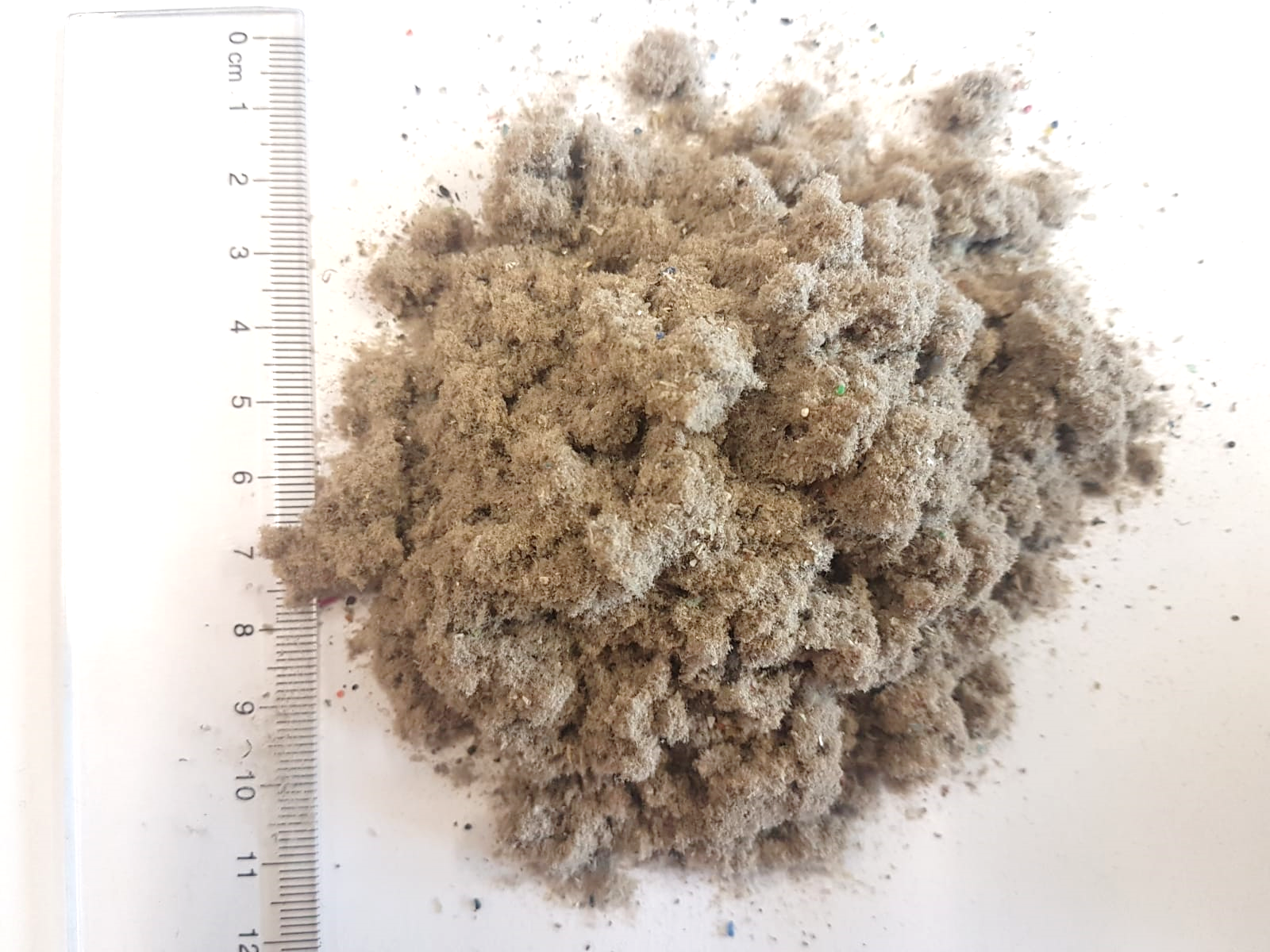 SRF <6mm
SRF 1 mm
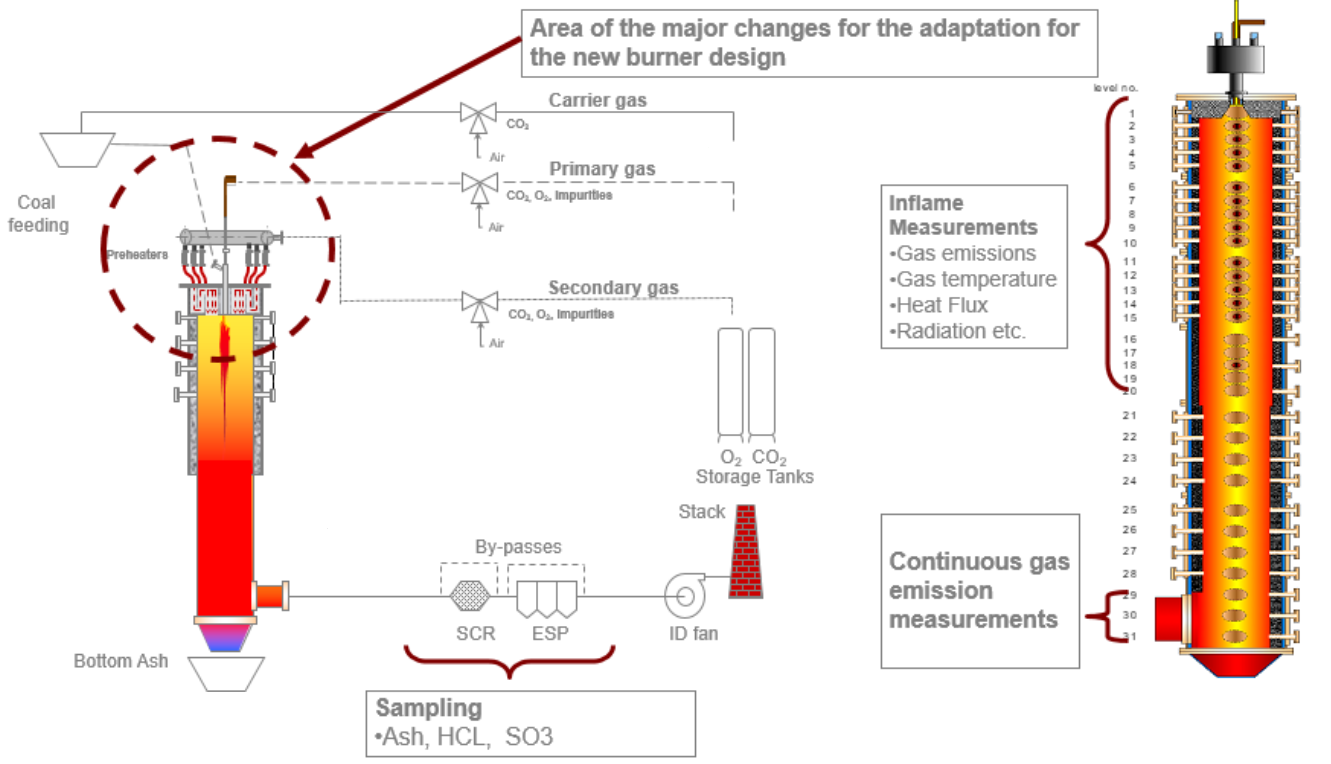 SRF/biofuel
feeding
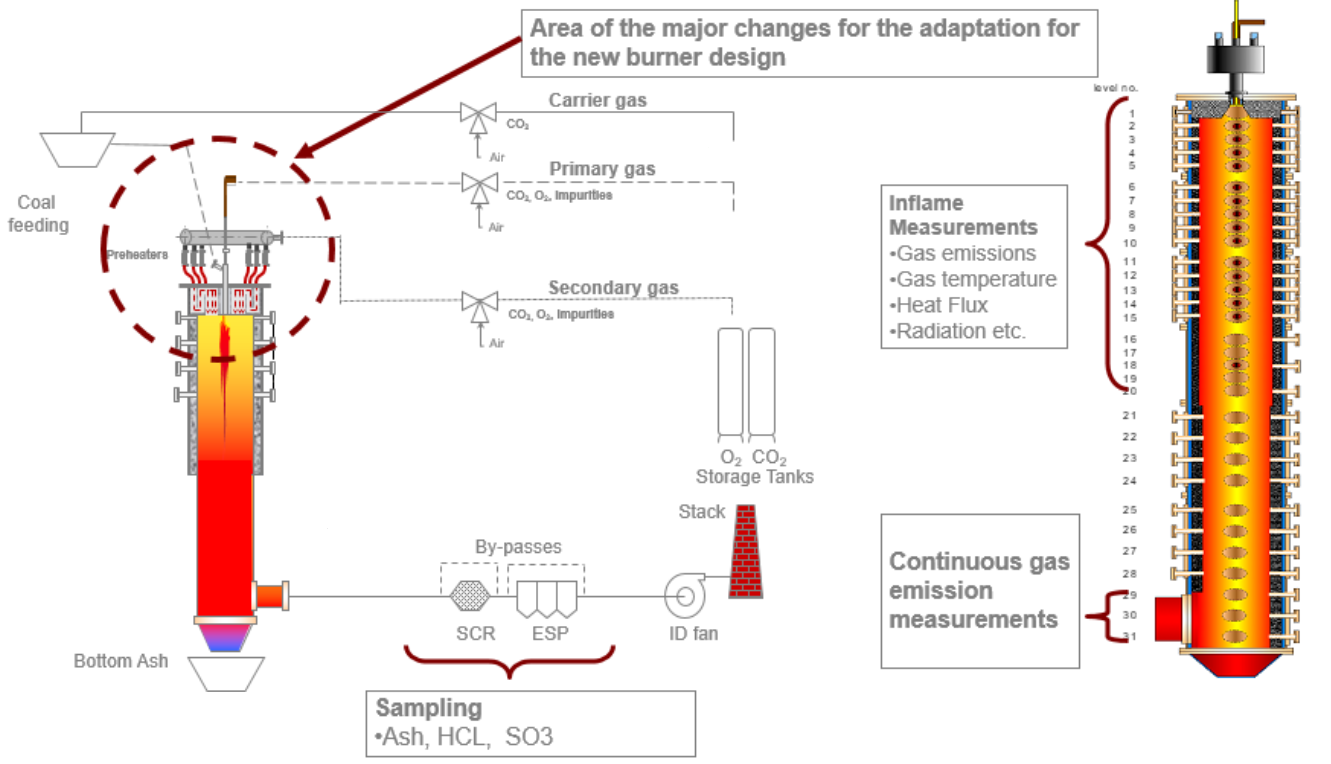 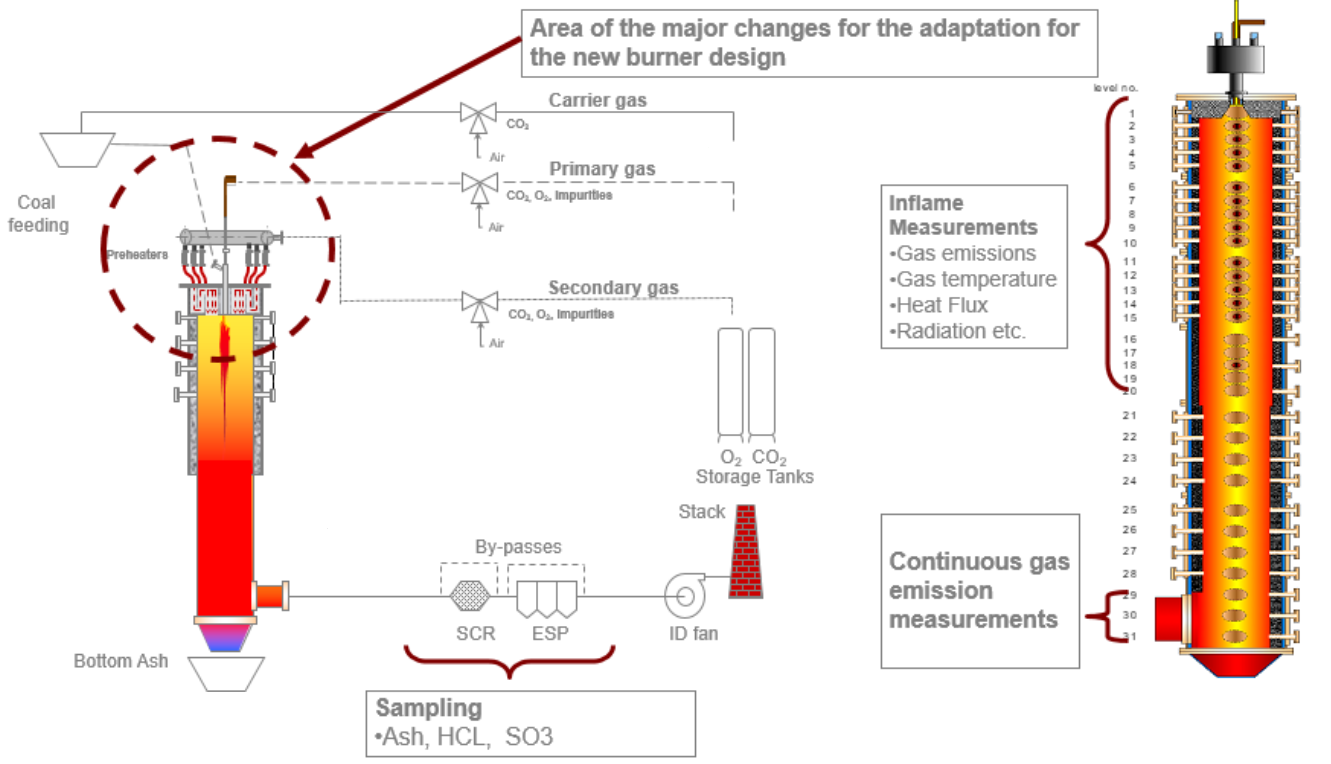 Work Package 2
Highlights
Task 2.1
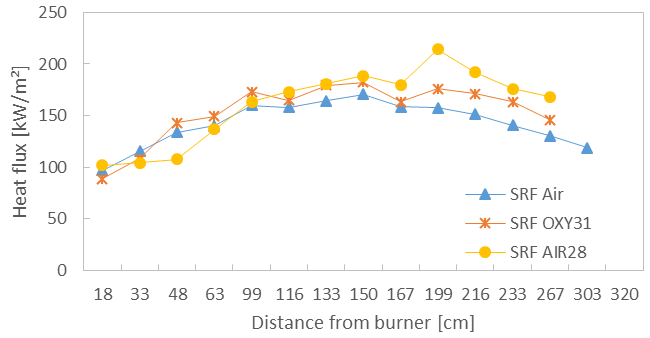 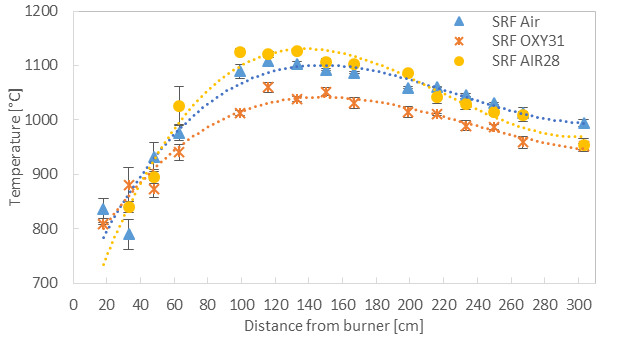 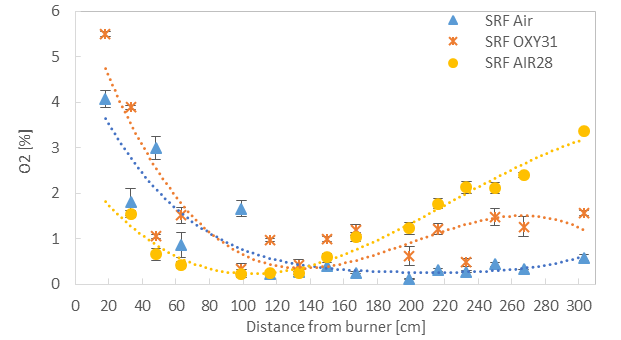 Work Package 2
Highlights
Task 2.2
Geometric model
Numerical grid
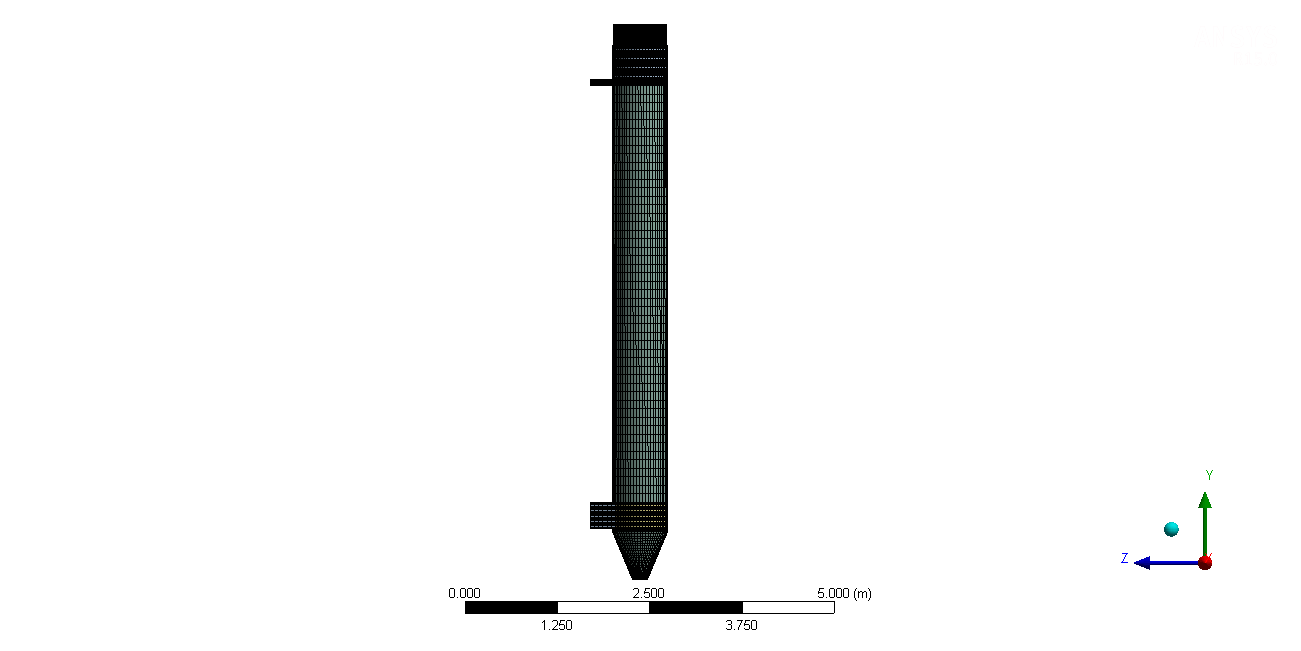 All dimensions in mm
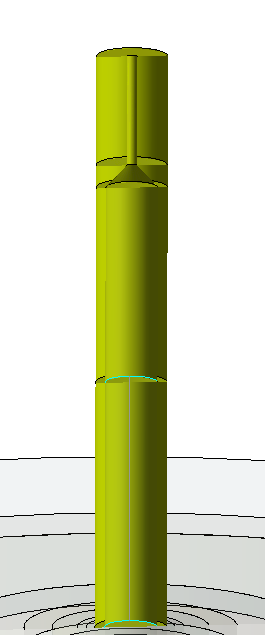 34.3
Ø5
11
53.5
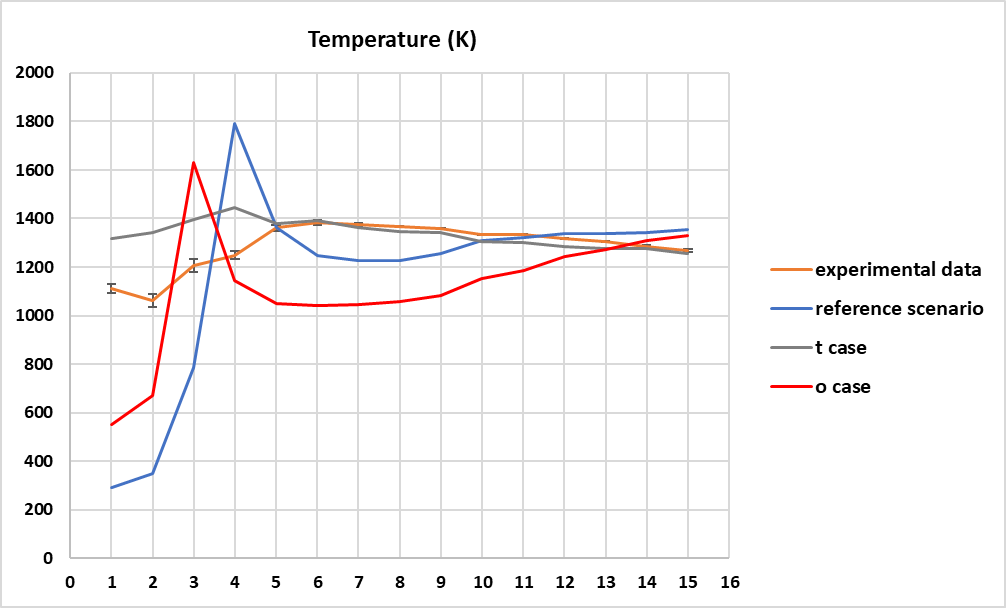 Burner
Ø25
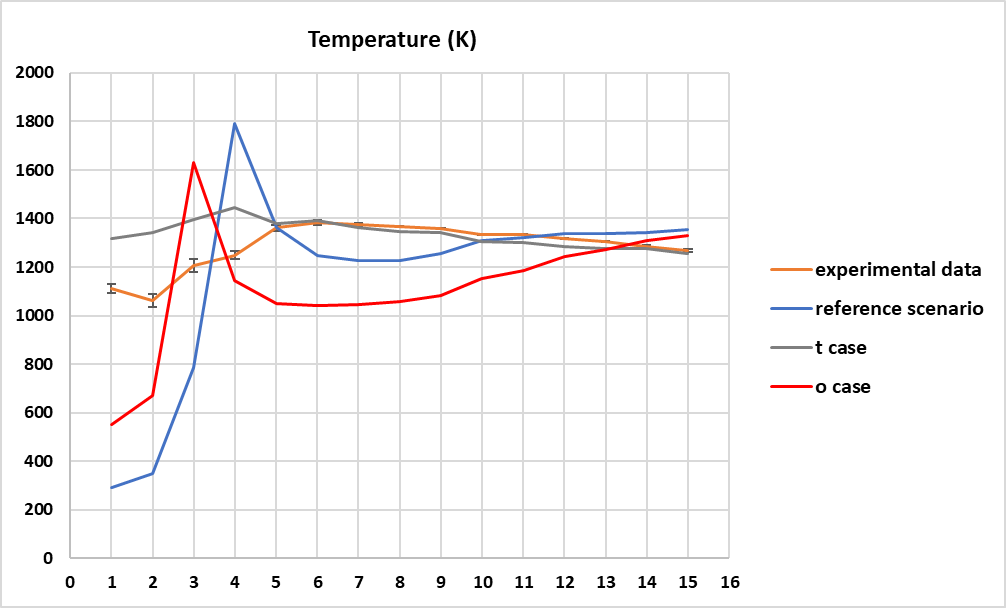 95.5
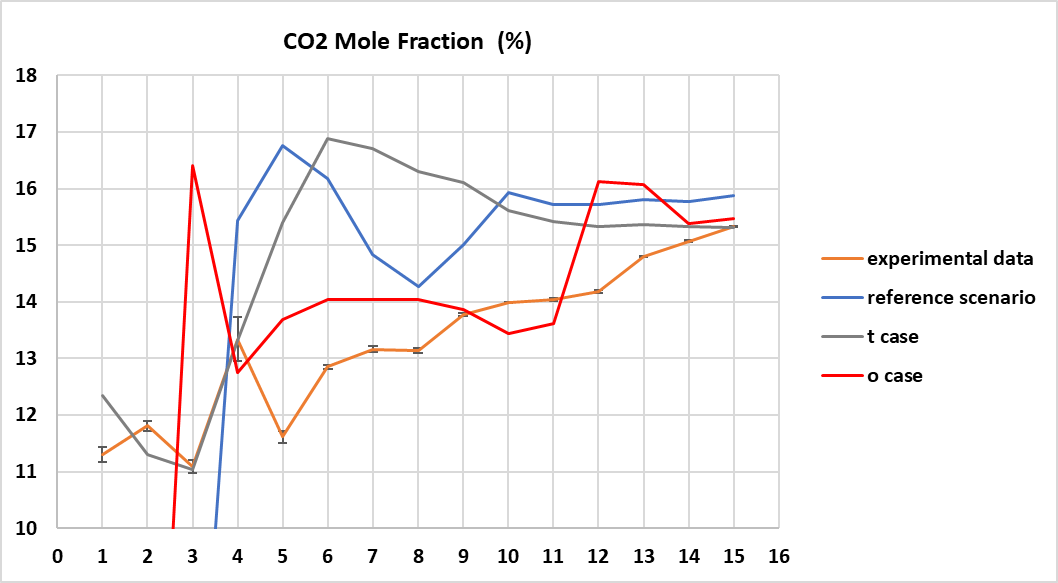 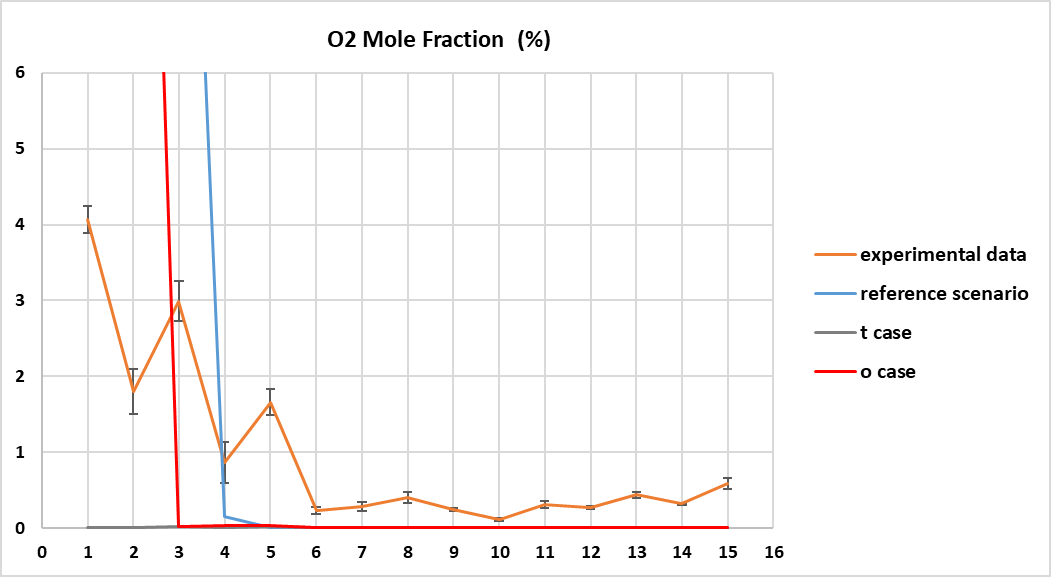 280
120
Work Package 2
[Speaker Notes: The geometry of the first generation oxyfuel burner has been modelled in detail and incorporated into the previously developed geometric model (presented in the last meeting) 
Bluff body formation has been taken into account 
Primary drall: inlet for primary air
According to the provided information, the flow of the primary air will be clockwise (as seen from the top) with 55o swirl angle
Then, the required numerical grid has been developed with approximately 0.6M elements and acceptable quality. 
At the first measurement points, the calculated temperature and CO2 mole fraction (in dry conditions) values are lower, while the O2 mole fraction (in dry conditions) values are higher than reference values  not so intense combustion in CFD simulation
The CFD temperature distribution is in good agreement with experimental data (except for the first points)
The O2, CO2 distributions need to be improved
Absolute difference at the last point (well-developed flow field) for O2,CO2 between measurements and CFD results ~0.5%
As the primary and carrier streams are obtaining the highest temperature values examined due to pre-heating (case “t”), the overall temperature distribution is coming really close to the experimental data
The derived CFD results as regards the CO2 mole fraction (in dry conditions) in the last measurement point is in full agreement with experimental values in the case “t”
The case “t” shows better agreement with experimental data as regards CO2 mole fraction (in dry conditions) in the first four measurement points
The derived CFD results as regards the O2 mole fraction (in dry conditions) in the last measurement point show no difference among the cases, while in the case “t” the oxygen distribution along the centerline  presents zero values (intense combustion)]
Highlights
Task 2.3
4 kW single particle burner: 8mm CARDBOARD
20 kW facility: 1.5 kg/h COAL
Ignition
Burnout
Volatile flame
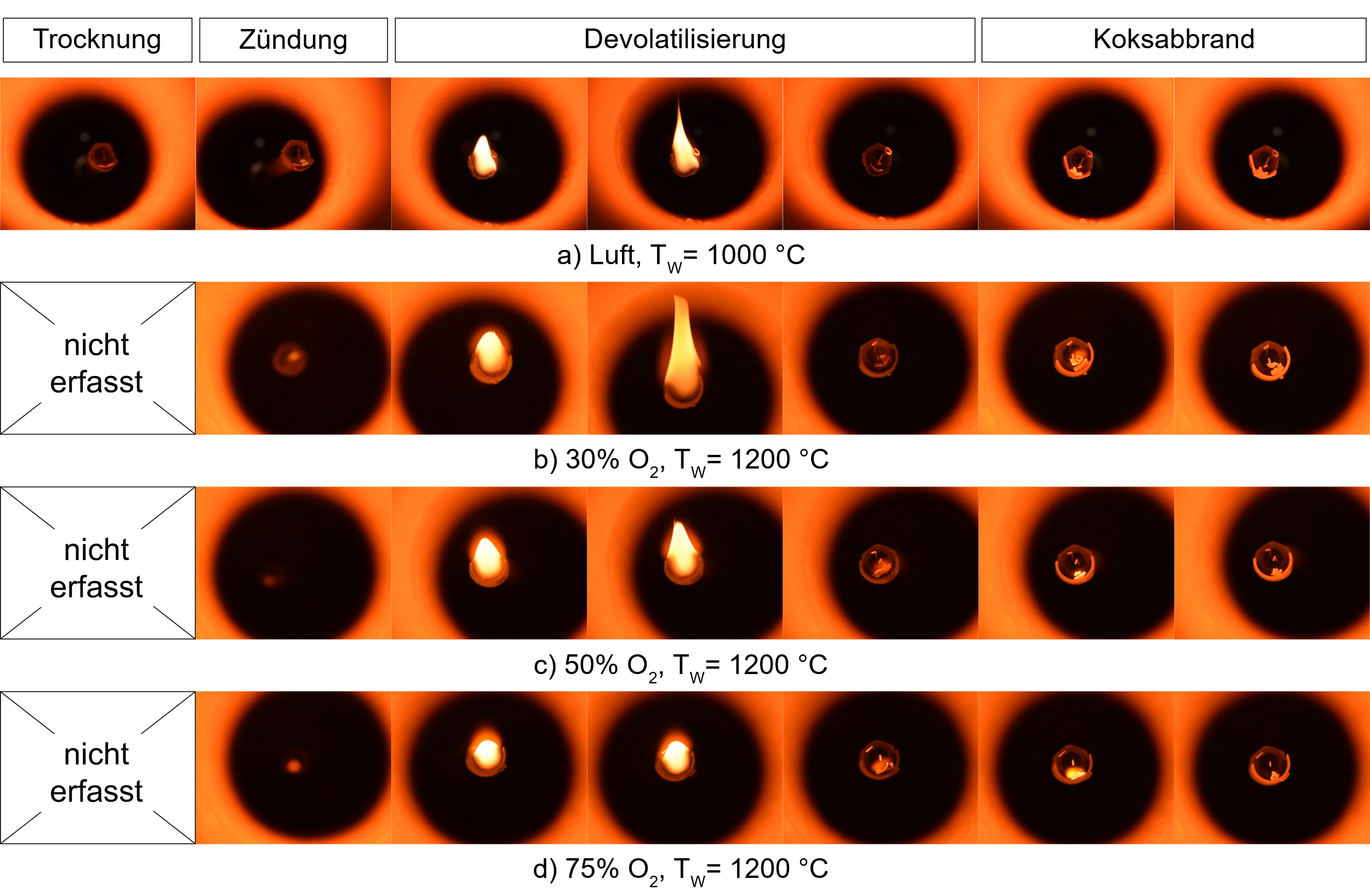 Air
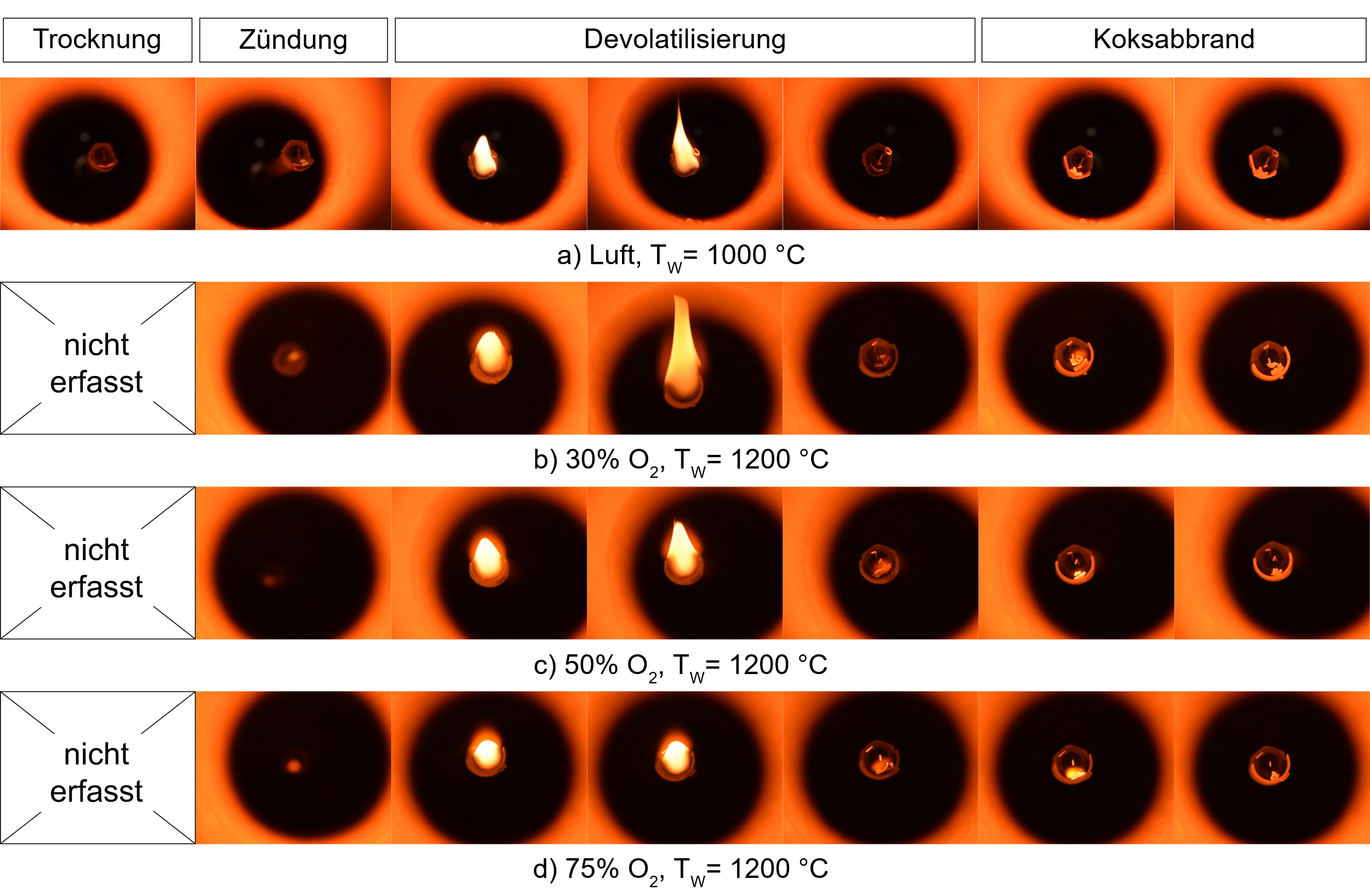 Oxy30
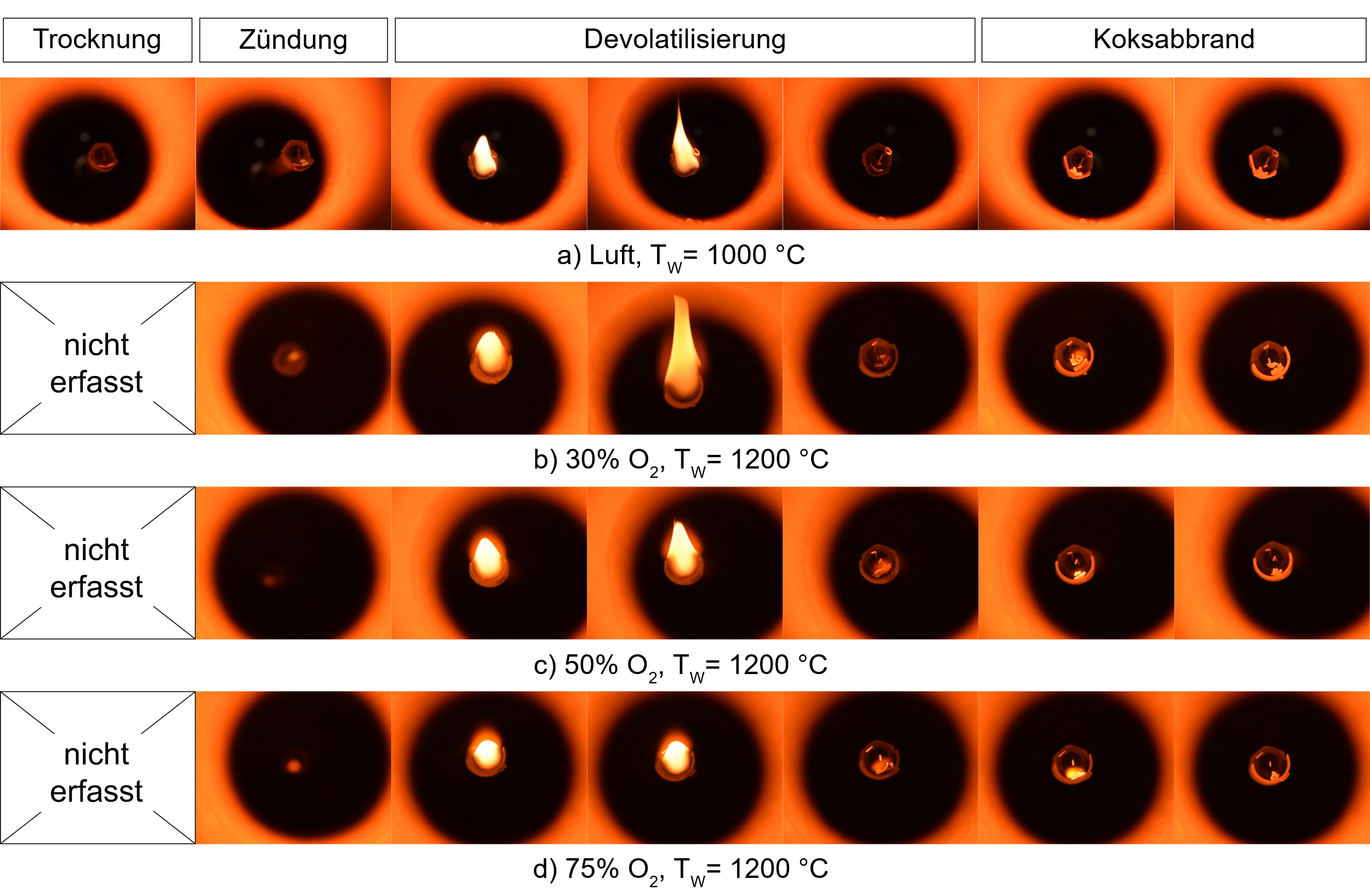 Oxy50
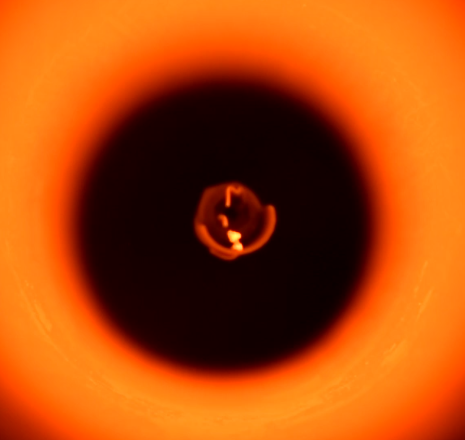 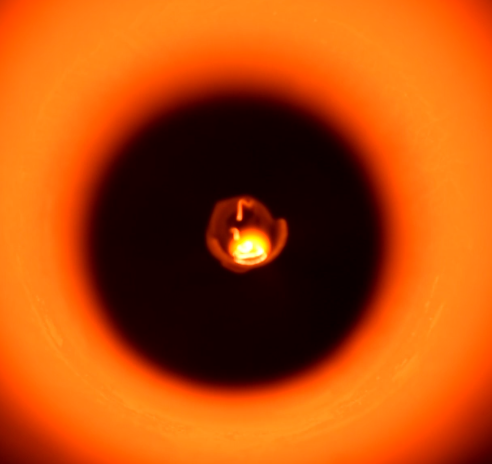 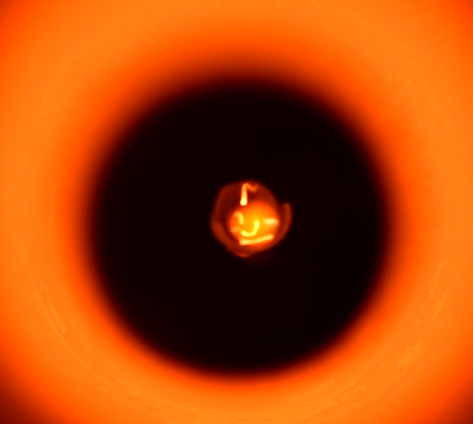 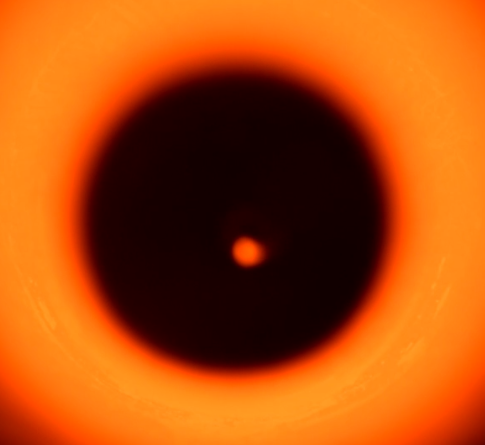 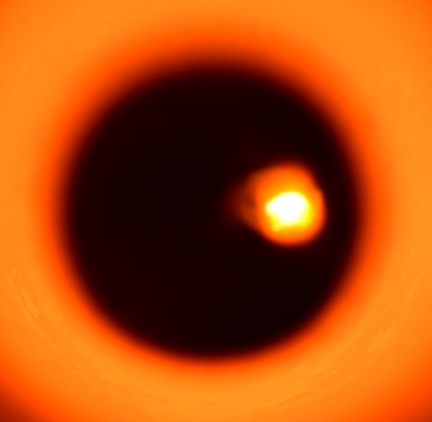 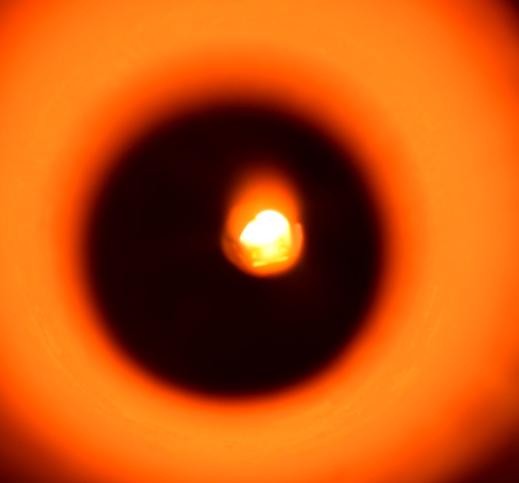 Oxy100
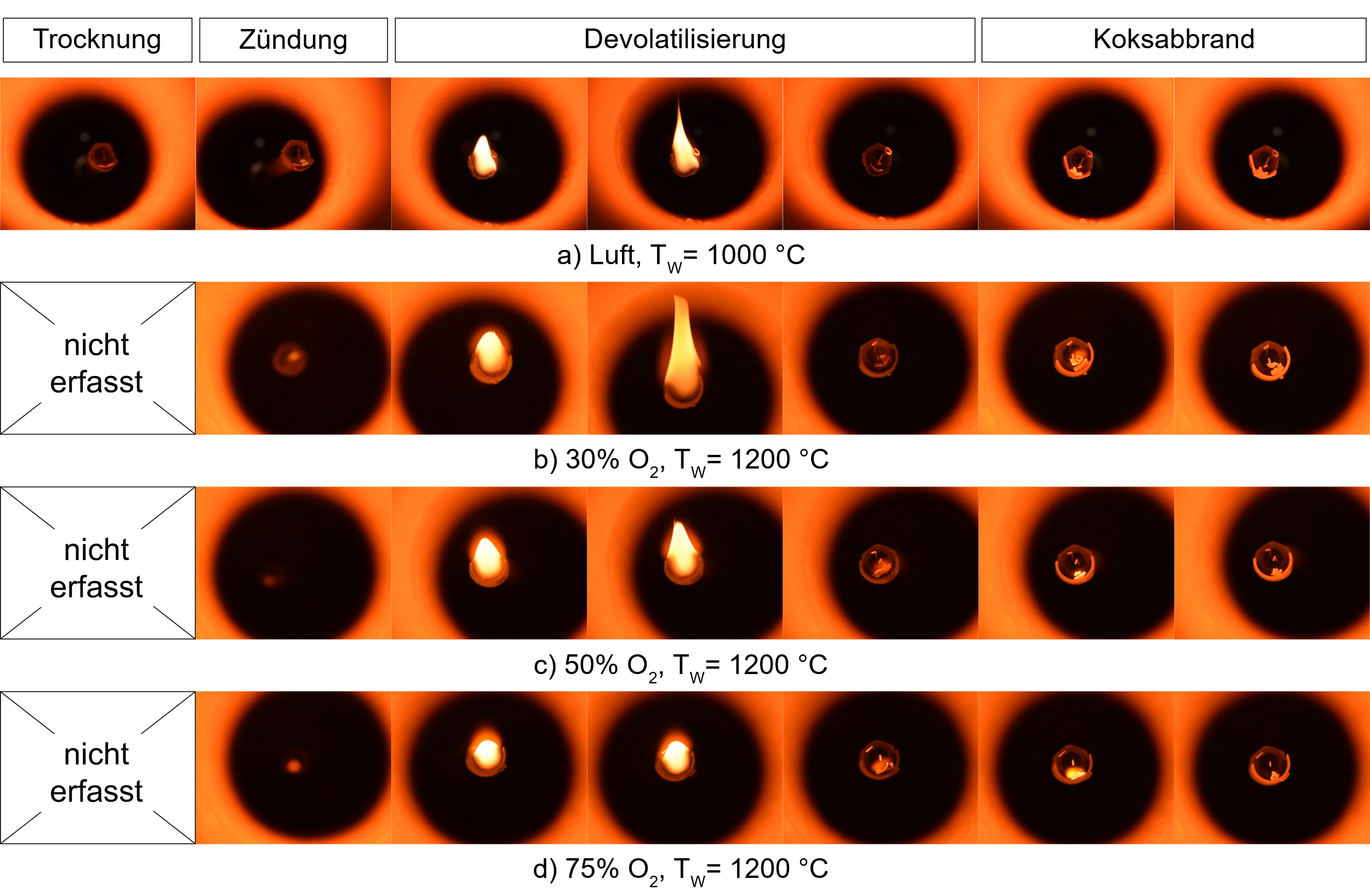 Oxy75
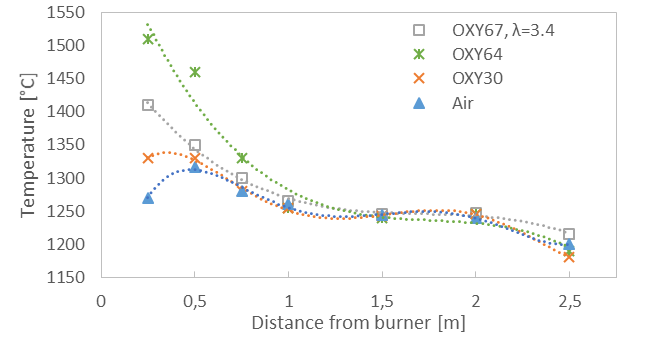 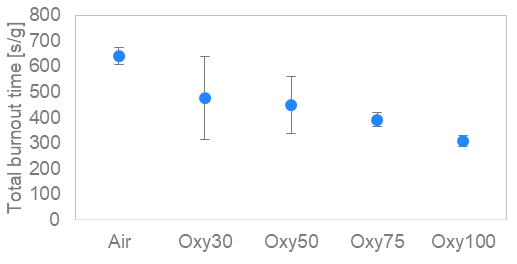 OXY58
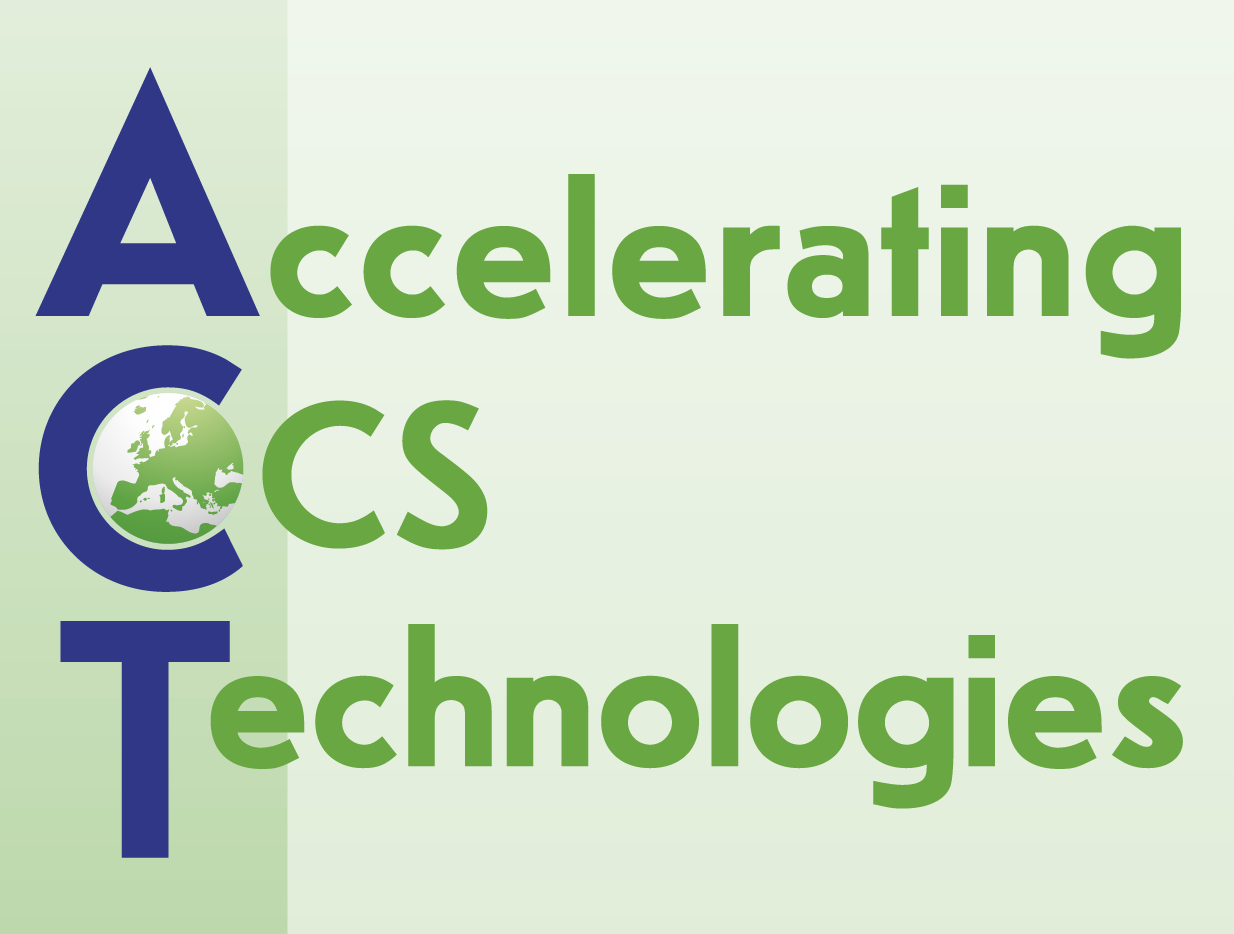 Work Package 2
Highlights
Task 2.4
Preparation of full scale model setup
Test run of a case with no FGR with 1st gen oxy-burner to 100% O2
100% O2 in high velocity nozzles
100% CO2 in carrier and secondary
Same overall concentration as earlier
Results indicates good mixing
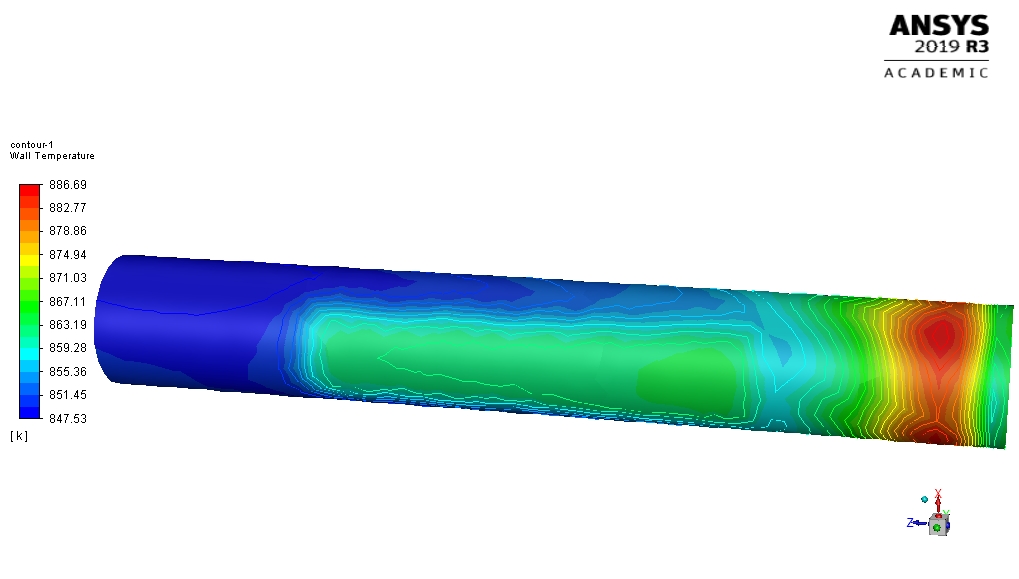 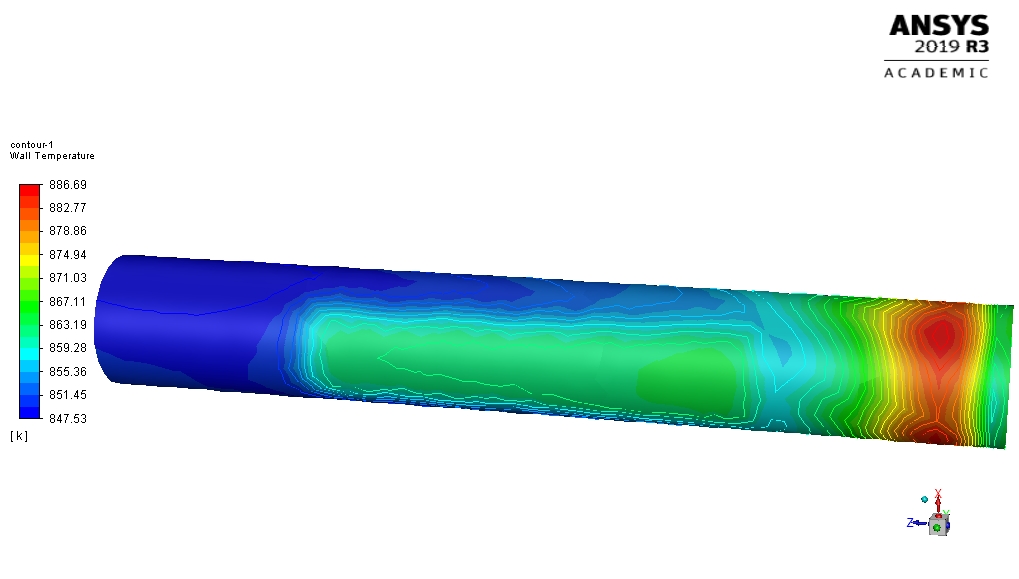 Wall temperature
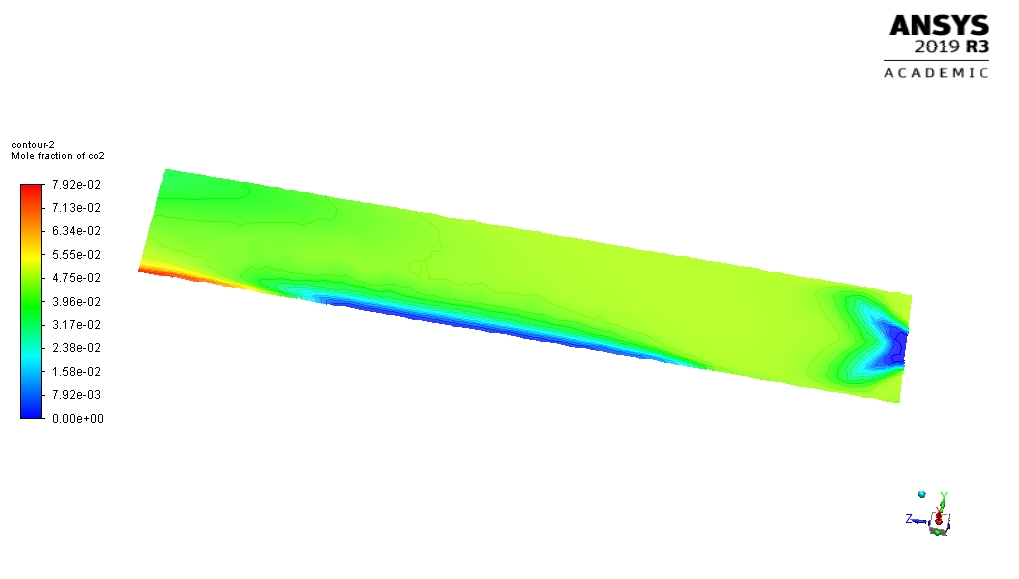 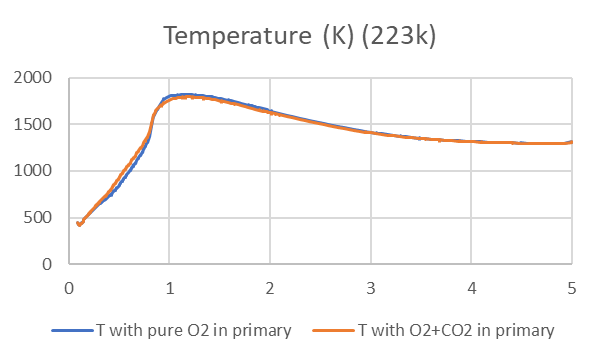 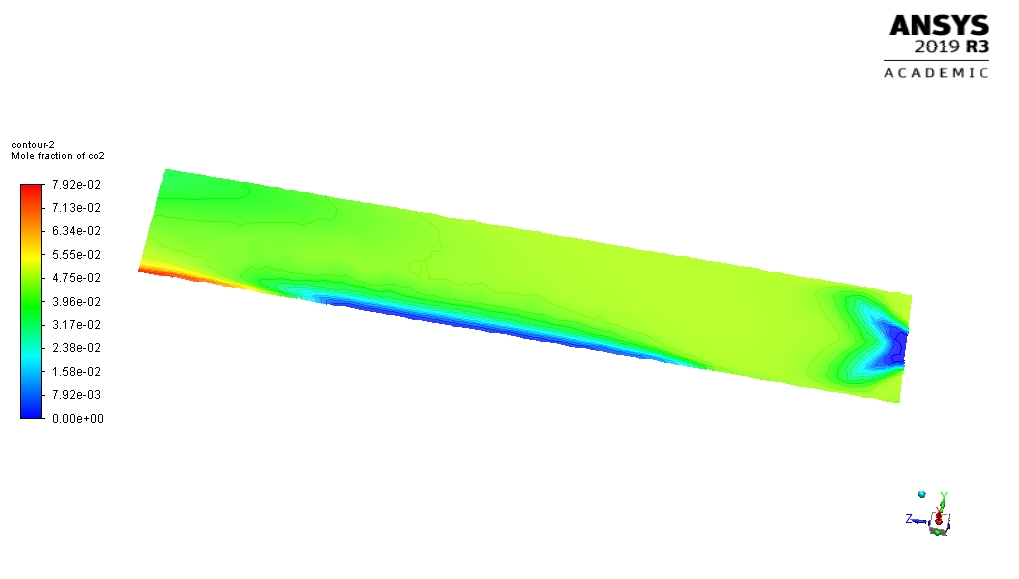 Mole fraction of CO2
Preparation of the clinker 1D model
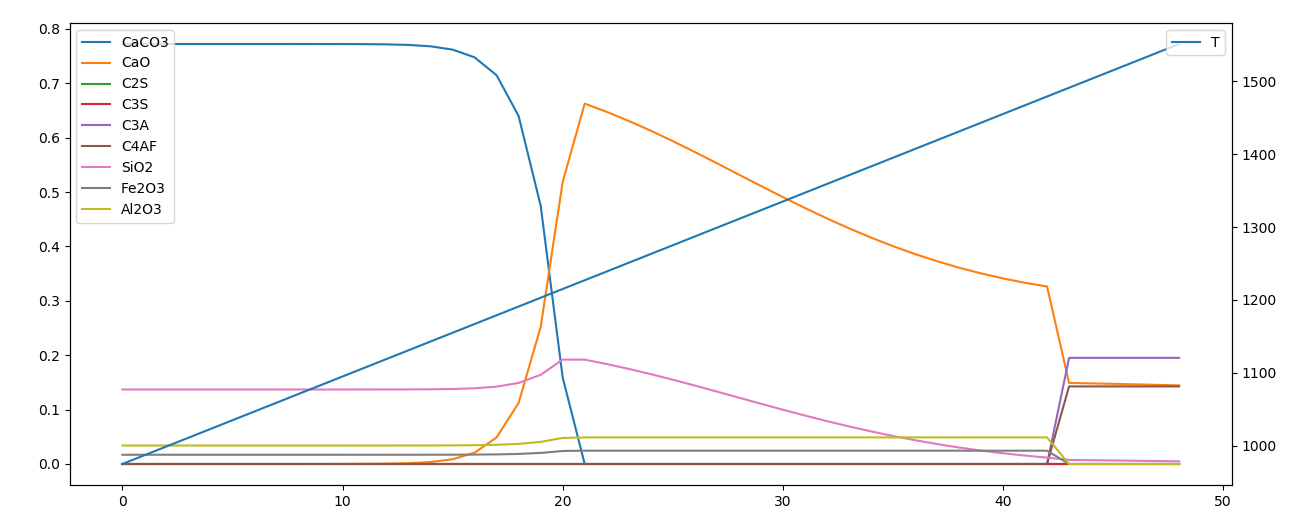 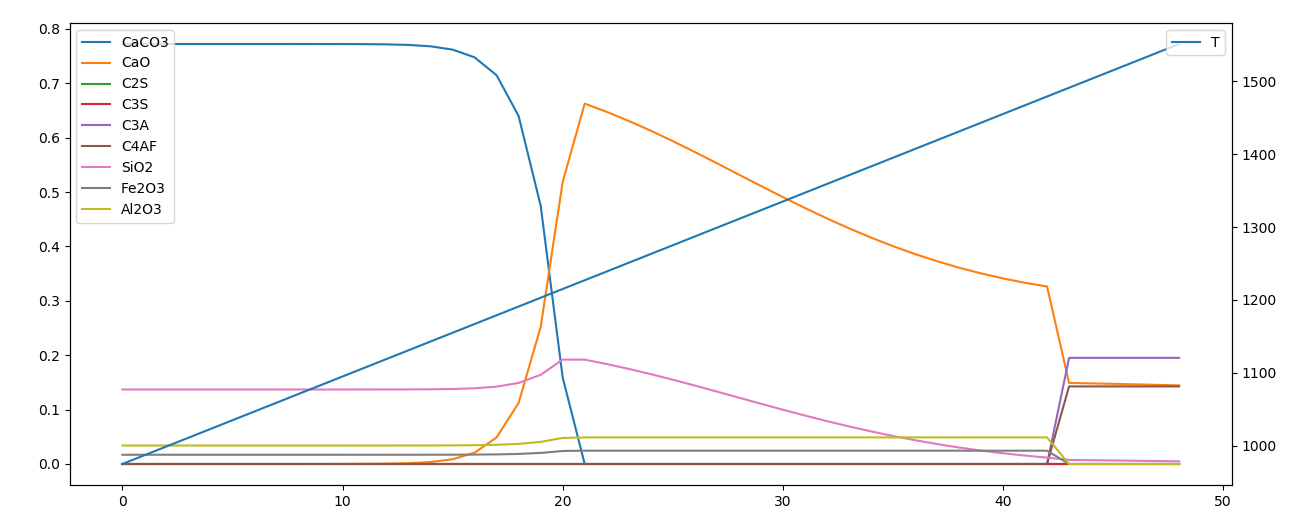 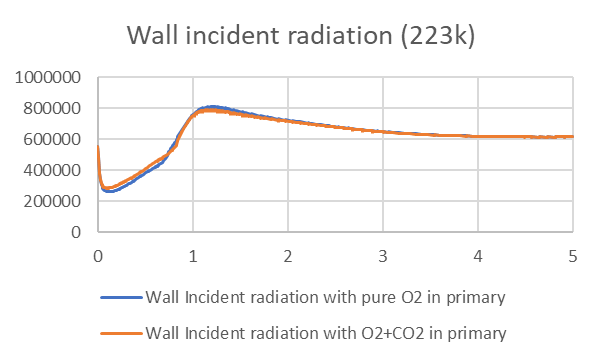 Work Package 2
Deviations from plan
Work Package 2
Deviations from plan
Task 2.1 and 2.2
The experimental demonstrations in Task 2.1 were delayed due to pandemic regulations and restrictions. 
Task 2.2 was directly affected by the delay. The following restrictions were faced due to COVID-19 in March and April 2020:
70-80 % work flexibility reduction
Shut-down and entry restrictions in labs and pilot-plants (USTUTT)
Cancelation of scheduled measurement campaigns
Restricted entry to the institute due to lack of mask availability in the market
Delay in delivery of safety equipment, fuel and spare parts (for maintenance on the facility which was planned in March and April). 
In July 2020, 100 % alternative fuel (SRF) was fired and a steady 200 kW combustion was achieved. The alternative fuel dosing system and burner had to be optimized to accommodate the high percentage of SRF needed for the process
In November 2020, 100 % alternative fuel tests were performed, the bluff-body in the burner inlet needed to be optimized to help reduce the flame length
In February 2021, stable 100 % SRF combustion measurement campaign was a success
Task 2.3 and 2.4
Due to delays in the Task 2.1, the preparations for the 2nd generation burner tests will be delayed several months. 
Combustion tests with 100 % oxygen were performed in March in the 20 kW facility at USTUTT. 
It is anticipated that task 2.4 will face subsequent delays.
Work Package 2
Expected impact - Status
Work Package 2
Planned work
Task 2.1 Wood pellets & biomass combustion tests (500 kW burner)  planned in July 2021
Task 2.2Optimize the simulation of SRF with air to match the experimental results in the near-burner areaSimulate the SRF with oxyfuel combustion case (30% oxygen) 
Task 2.3Test OXY > 67 in the 20 kW burner incl. tests with wood pelletsTests with up to 100 % O2 in the 500 kW burner  possibly with wood pellets
Task 2.4Preparation of full scale model setupPreparation of the clinker 1D model: Clinker formation model in the kiln is being made and will be linked to the CFD sequentially
Work Package 2
Cynthia Kroumian
Cynthia.Kroumian@ifk.uni-stuttgart.de
66211
63491